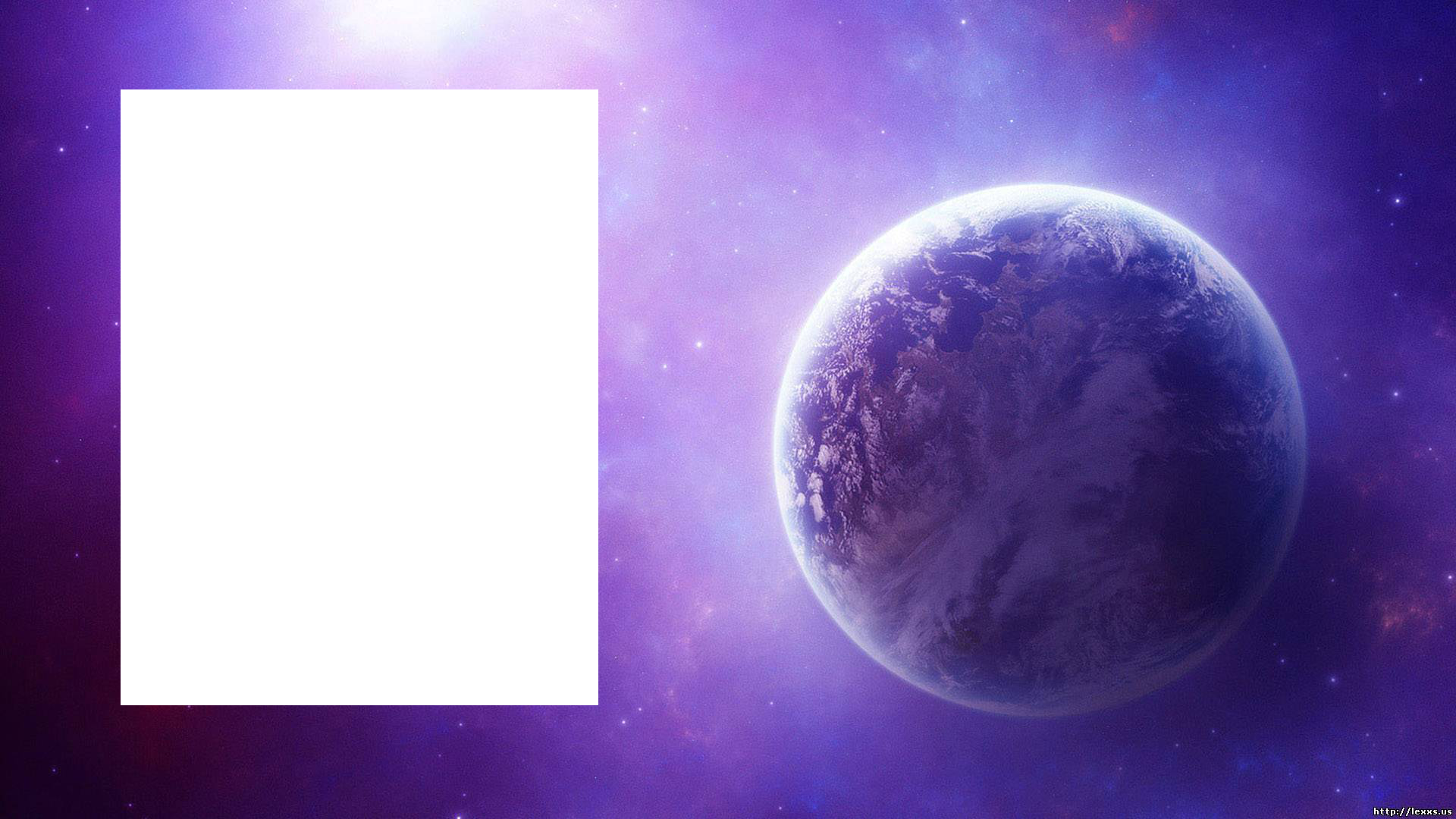 ФГБОУ  ВО  Белгородский ГАУ
 Управление библиотечно–информационных ресурсов
Звезда по имени Гагарин
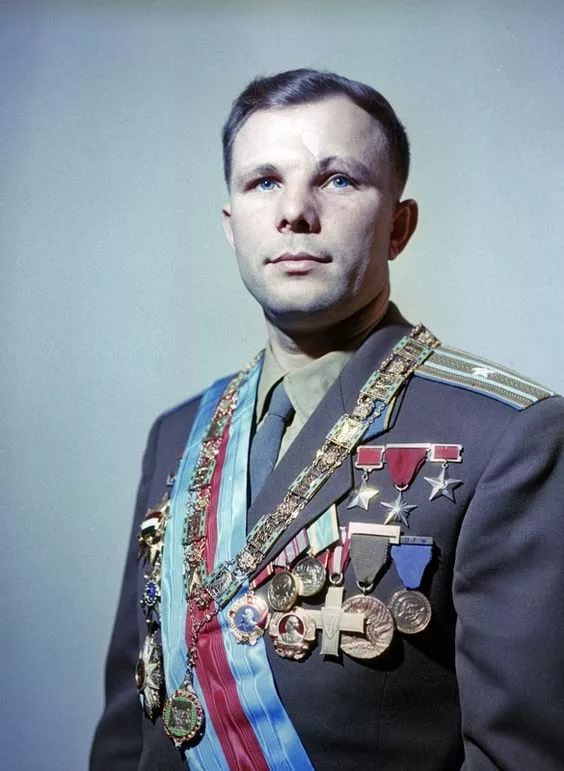 9 марта 85 лет со дня рождения 
Ю.А. Гагарина первого космонавта земли
2019 г.
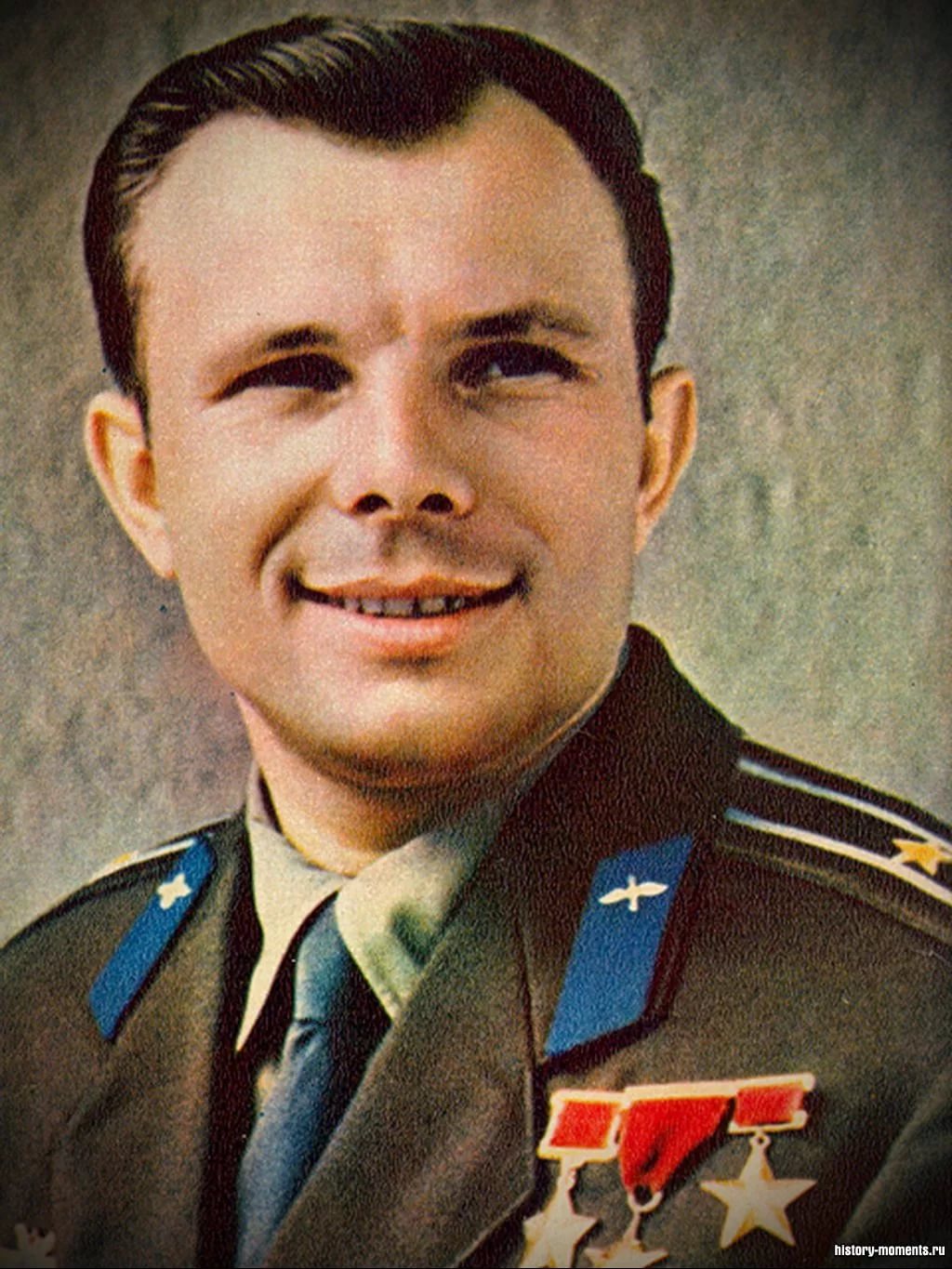 Юрий Алексеевич Гагарин 
(9 марта 1934 – 
27 марта 1968 гг.) – лётчик-космонавт СССР, Герой Советского Союза, полковник, первый человек совершивший полёт в космическое пространство
Детские годы Ю.А. Гагарина
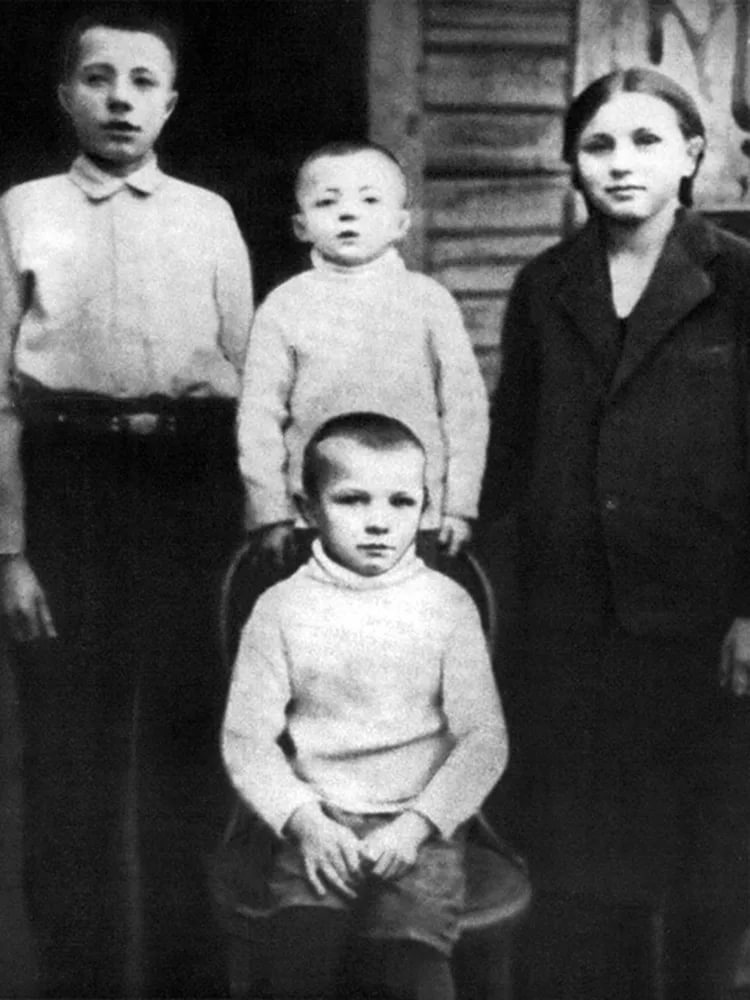 Юрий Алексеевич Гагарин родился 
9 марта 1934 года в селе Клушино Гжатского района Смоленской области, недалеко от города Гжатск, который ныне переименован в город Гагарин
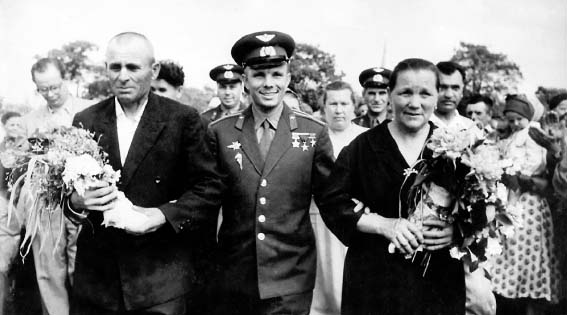 Его отец, Алексей Иванович Гагарин 
(1902—1973), - работал плотником, 
мать, Анна Тимофеевна Матвеева (1903—1984), - работала на молочнотоварной ферме
1 сентября 1941 года, 
пошёл в школу, но 
12 октября деревню заняли немцы и учёба прервалась. 
 Два года деревня была оккупирована немцами. 
9 апреля 1943 года, деревню освободила Красная армия, и учёба в школе возобновилась
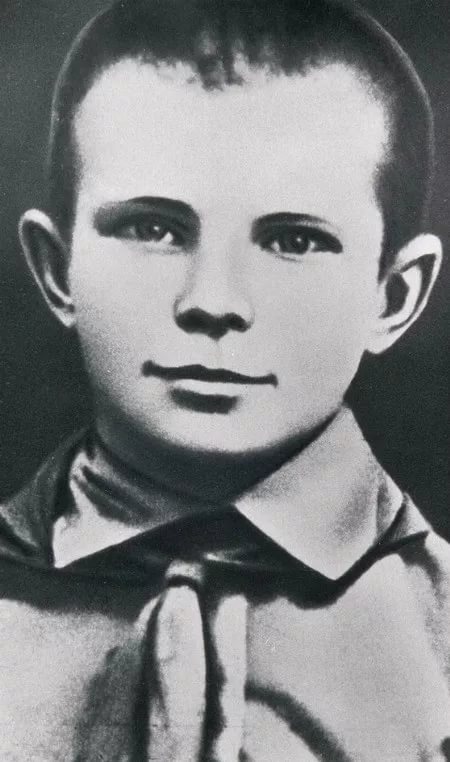 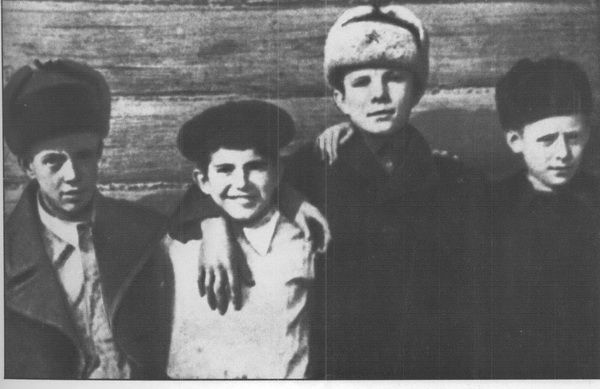 24 мая 1945 года, семья Гагариных переехала 
в Гжатск (ныне Гагарин). 
В мае 1949 года Юрий Гагарин окончил шестой класс Гжатской средней школы
Эту статью можно прочесть в библиотечном фонде Белгородского ГАУ
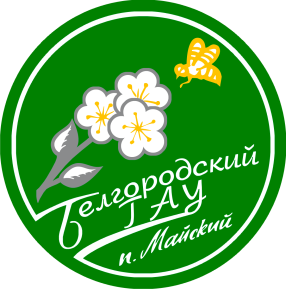 Мозгунова Г. Родовые корни / Г. Мозгунова // Родина. – 2011. - №4. – С.45-50
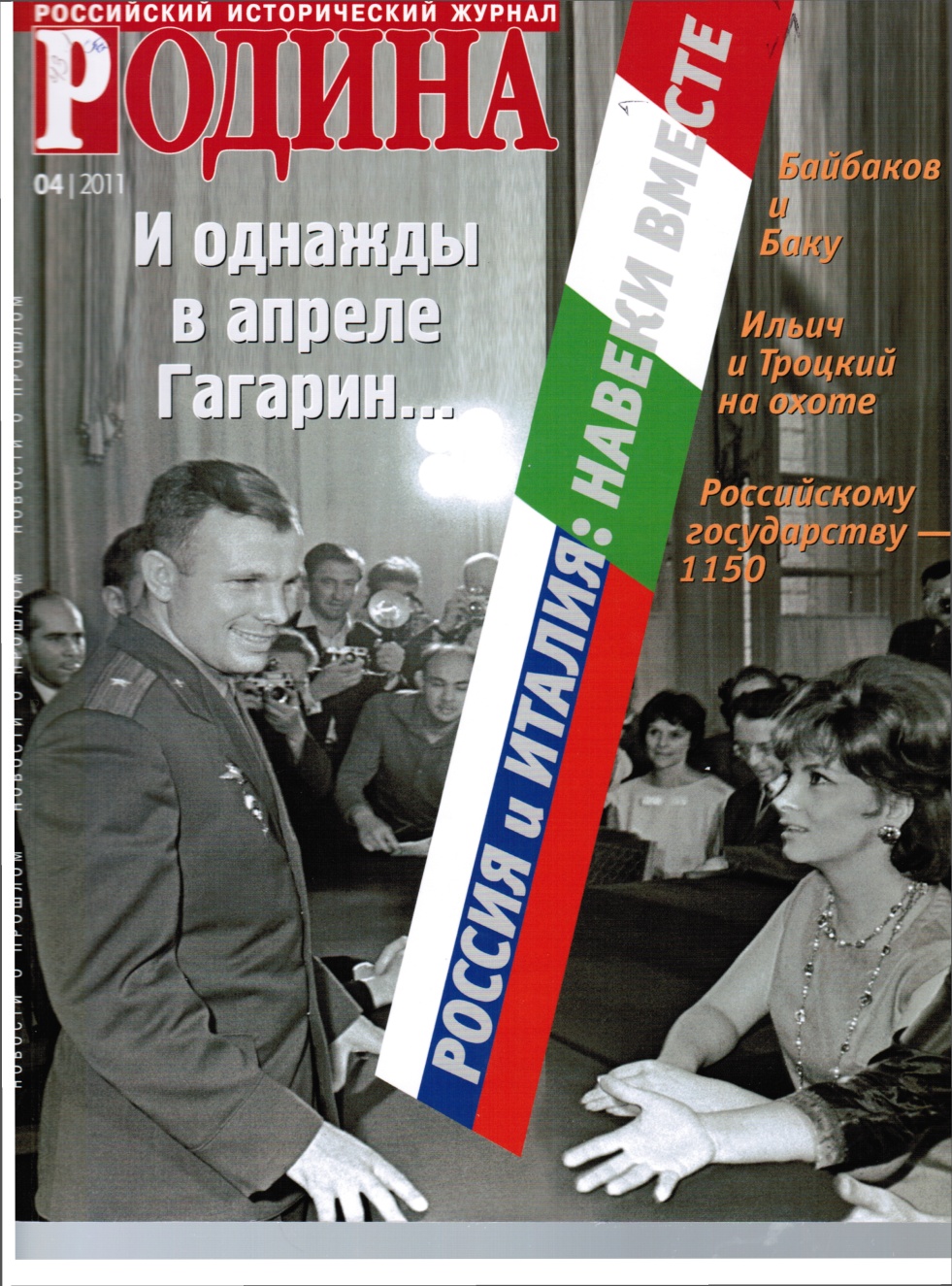 В статье Галины Мозгуновой  описывается родословная Юрия Алексеевича Гагарина, начало которой идет от деда будущего космонавта  – Ивана Фёдоровича Гагарина. Впоследствии фамилия Гагариных будет известна во всем мире
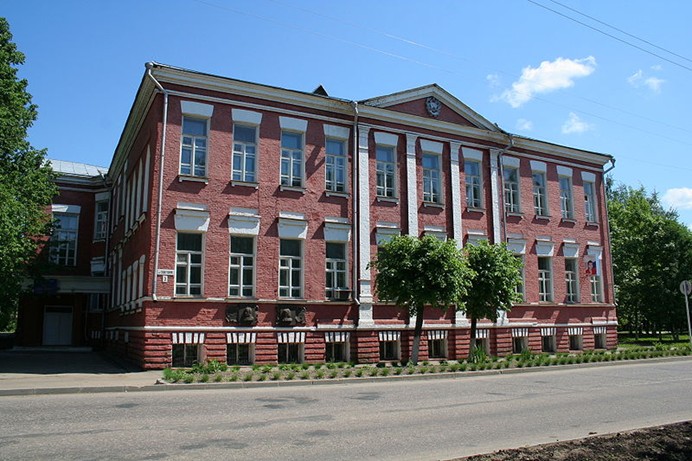 Бывшая школа в городе Гжатске, в которой учился Юрий Алексеевич Гагарин 
(сейчас является домом творчества)
Ю. А. Гагарин - студент
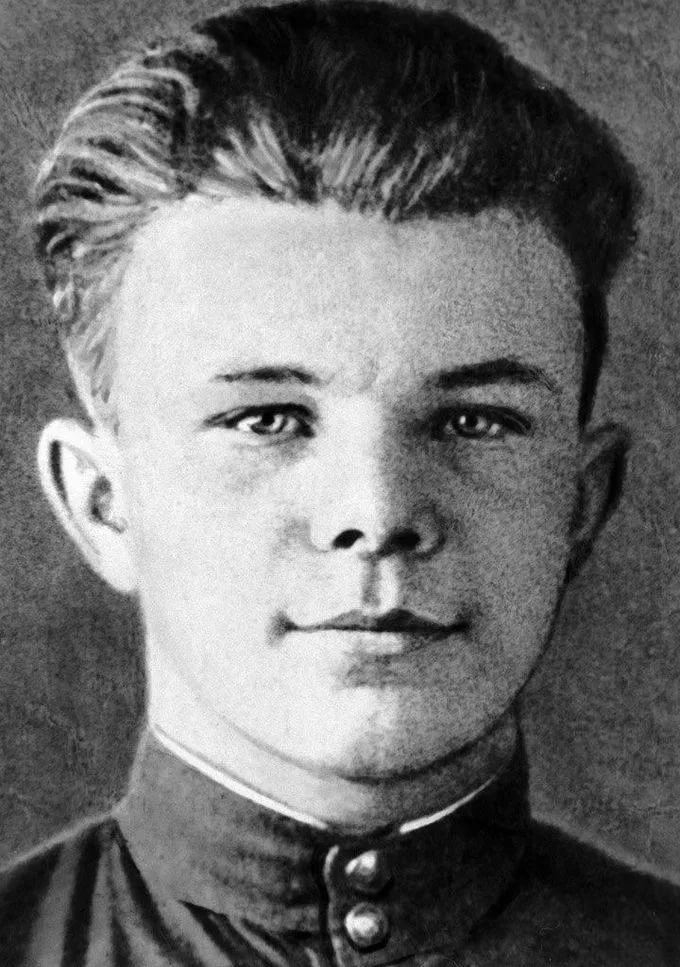 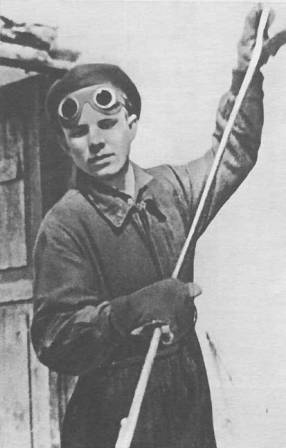 30 сентября 1949 года поступил в Люберецкое ремесленное училище №10
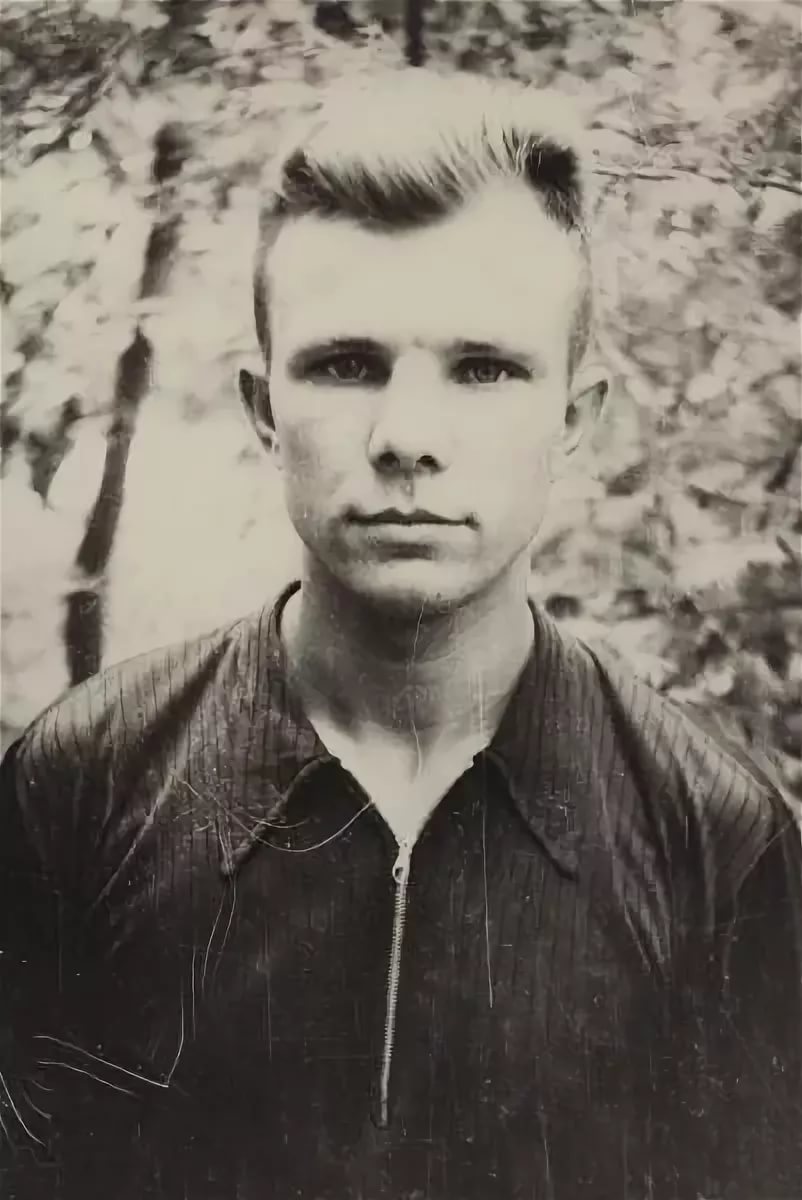 В июне 1951 года
окончил с отличием училище по специальности формовщик-литейщик
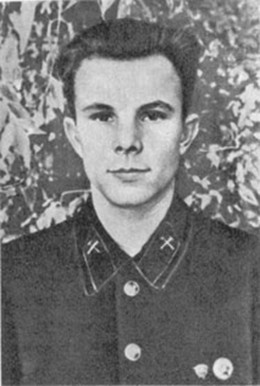 В августе 1951 года
 Юрий Алексеевич Гагарин поступил в Саратовский индустриальный техникум
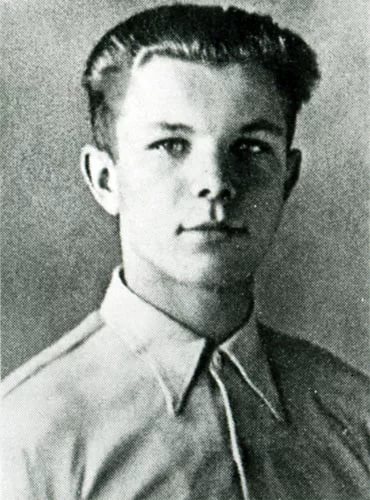 В 1955 году добился значительных успехов, закончил с отличием учёбу
25 октября 1954 года впервые пришёл в Саратовский аэроклуб, 
  где совершил первый самостоятельный полёт на самолёте ЯК-18
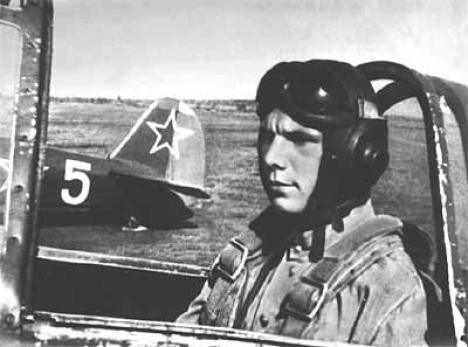 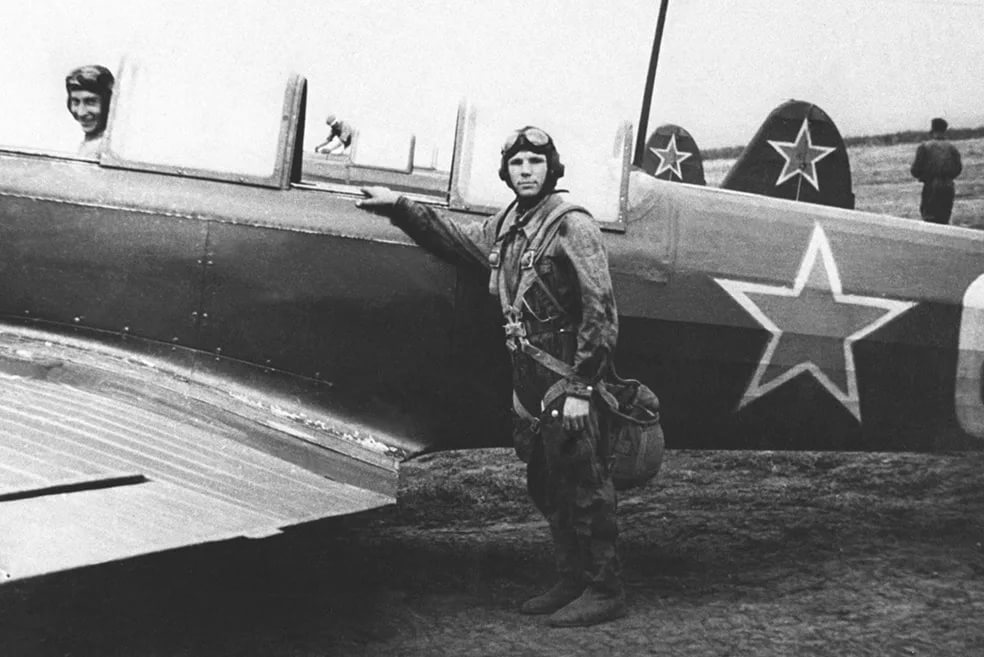 В 1955 году с отличием окончил Саратовский индустриальный  
    техникум, а 10 октября того же года –
 Саратовский аэроклуб
Ю.А. Гагарин курсант
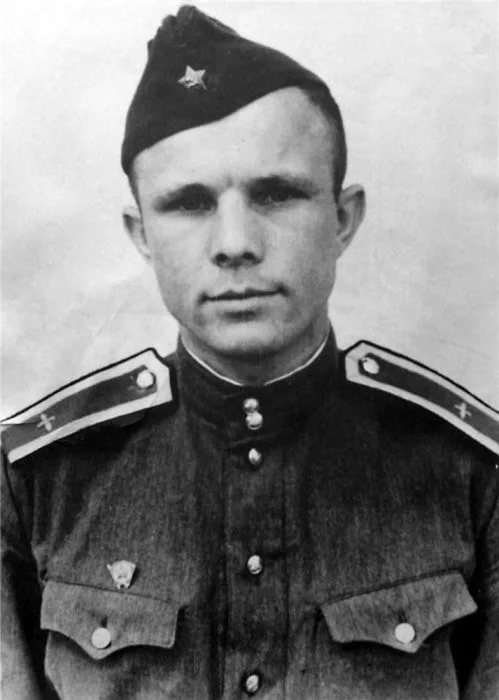 27 октября 1955 года
 Ю. Гагарин был призван в армию и отправлен в Чкалов, в 1-е военно-авиационное училище лётчиков
 имени К.Е. Ворошилова.
 В 1957 г. Юрий Гагарин закончил училище с отличием
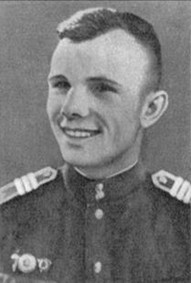 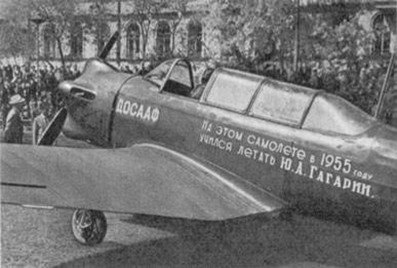 В течение двух лет служил в 169-м истребительном авиационном полку 122-й истребительной авиационной дивизии Северного флота
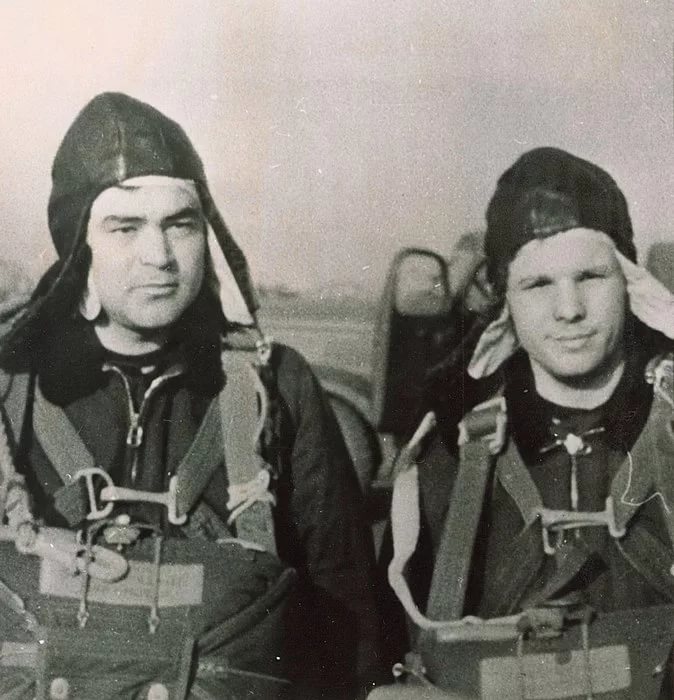 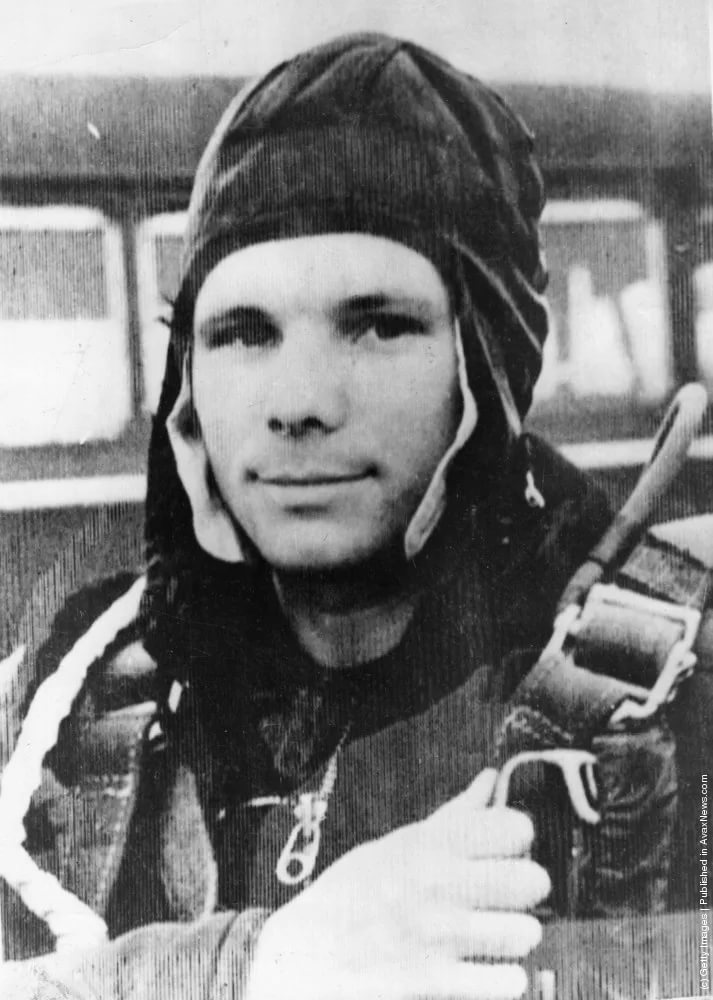 Первые шаги к звёздам…
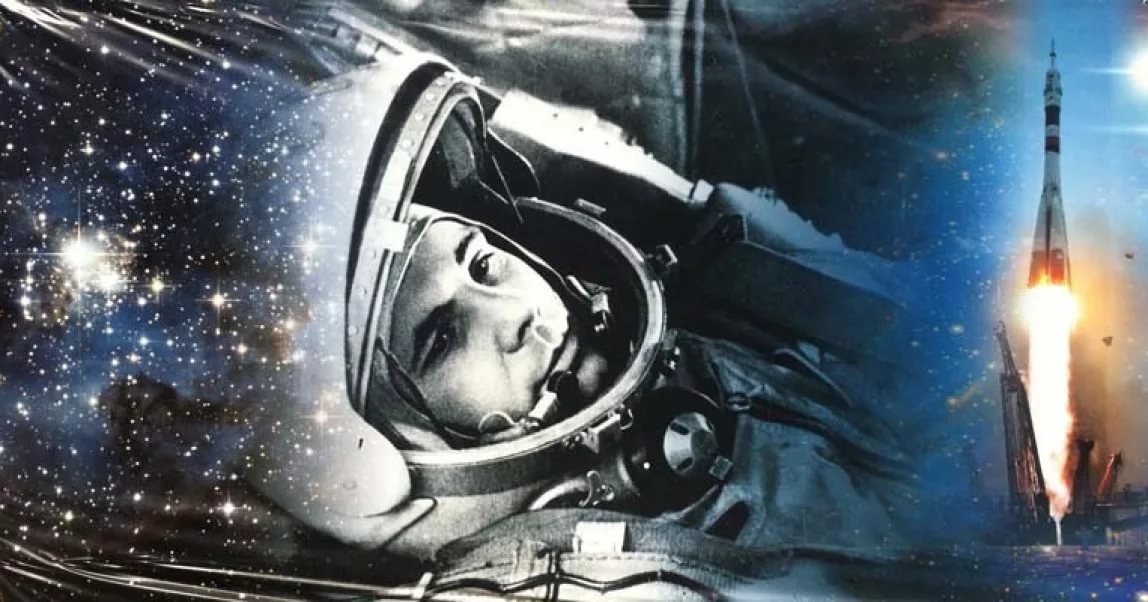 9 декабря 1959 года, 
Ю. Гагарин написал заявление с просьбой зачислить его в группу кандидатов в космонавты. Уже через неделю его вызвали в Москву для прохождения всестороннего медицинского обследования
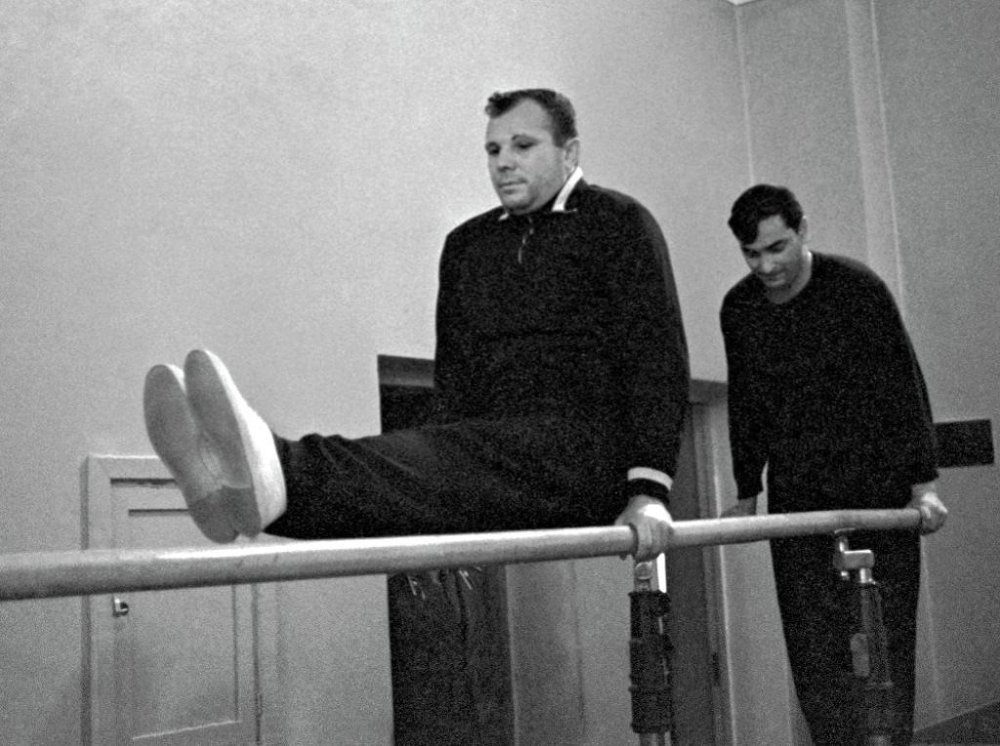 В результате старший лейтенант  Ю.А. Гагарин был признан годным для космических полетов. 3 марта 1960 года 
Ю. Гагарин был зачислен в группу  кандидатов в космонавты
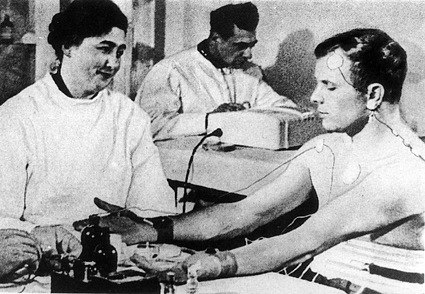 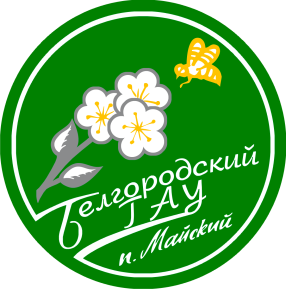 Эту статью можно прочесть в библиотечном фонде Белгородского ГАУ
Фролов А. Феномен русский и советский / А. Фролов // Российский экономический журнал. – 2011. - №2. – С. 3-13
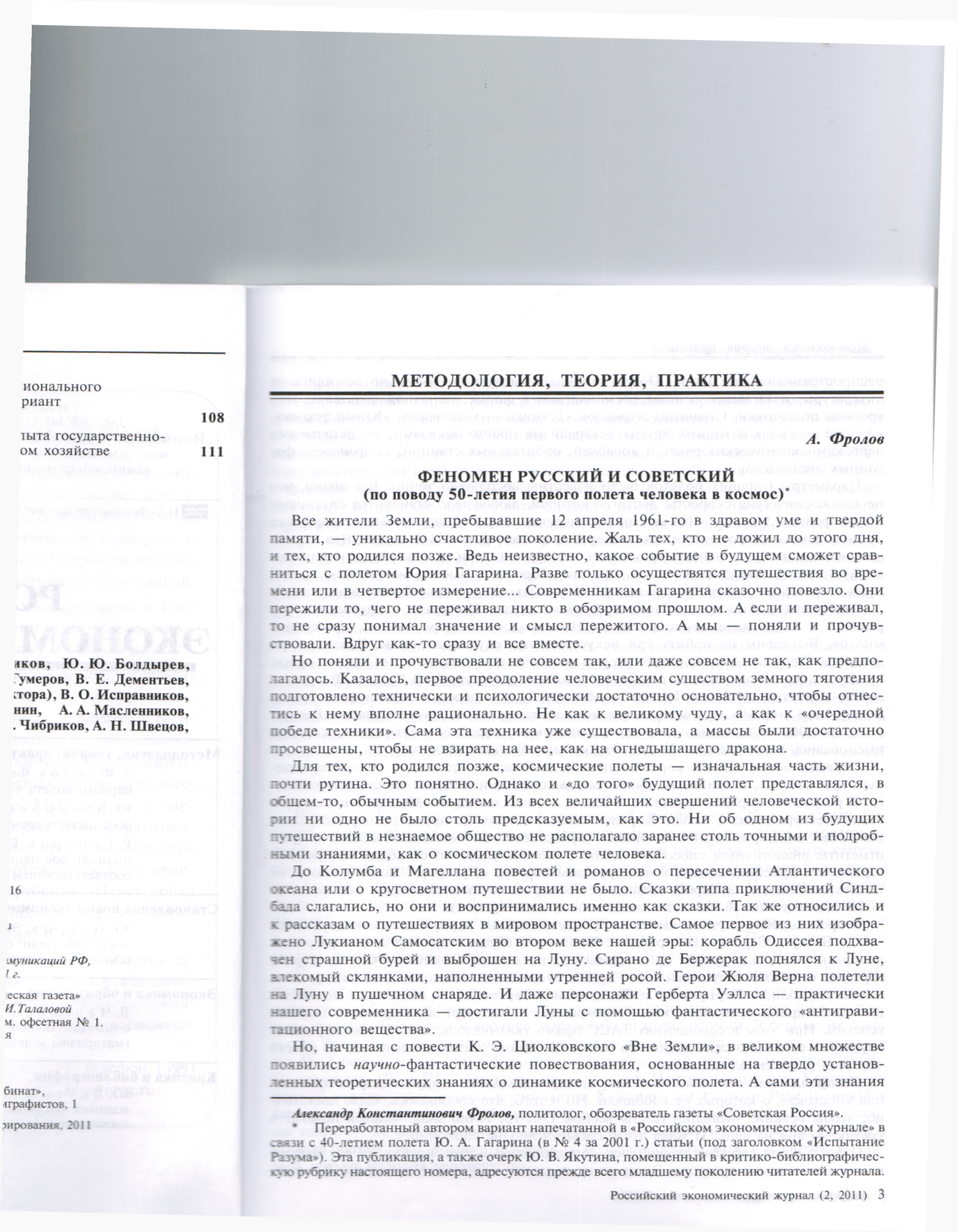 Попытка социально-философского осмысления осуществленного полвека назад прорыва человечества в космос. Принципиальный авторский тезис, объясняющий пионерную роль СССР в истории пилотируемой космонавтики
В марте 1960 года.
 Центр подготовки космонавтов перебрался на постоянное место своего базирования — 
в Звездный. 
     Кроме Ю. Гагарина, были ещё претенденты на первый полёт в космос, всего их было двадцать человек. 
Они не были лучшими пилотами страны, претендентов отбирал сам  Сергей Королёв
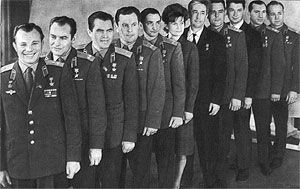 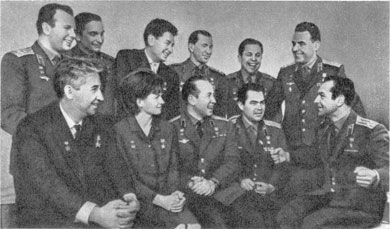 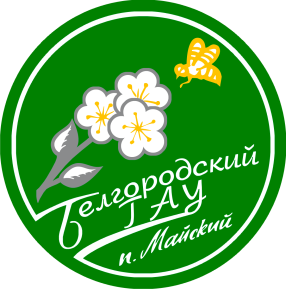 Эта книга находится в библиотечном фонде Белгородского ГАУ
О-6 Д-50 Дихтярь А.Б. Прежде чем прозвучало: «Поехали!» / А.Б. Дихтярь . – М.: Политиздат, 1987. – 240 с.
В документальной композиции А.Б. Дихтяря рассказывается о рождении и формировании первого отряда космонавтов, об их жизни, учебе и тренировках, о силе духа, мужестве и самоотверженности будущих командиров космических кораблей
Из двадцати претендентов отобрали шестерых,
 Сергей Королёв очень торопился, так как были данные, что 20 апреля 1961 года своего человека
 в космос отправят американцы. 
Того, кто полетит в космос, определили в последний момент, на заседании ГК, ими стали Юрий Гагарин и его дублёр Герман Титов
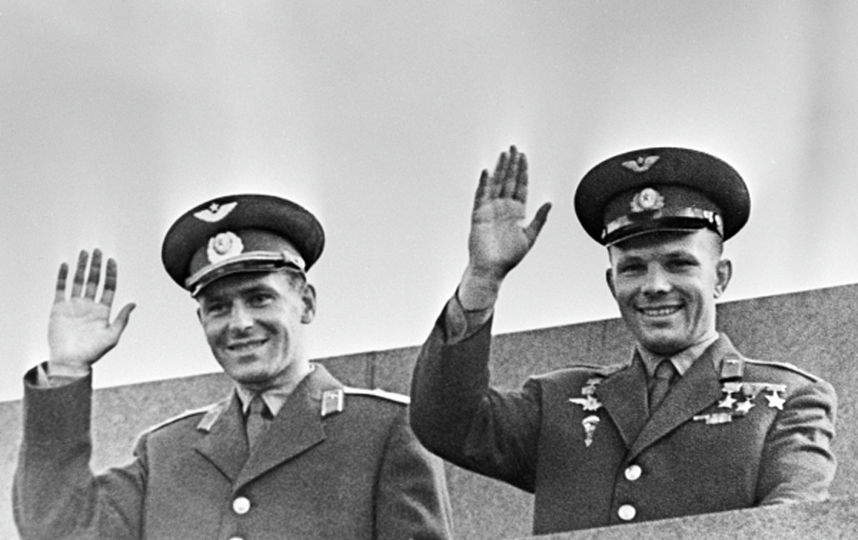 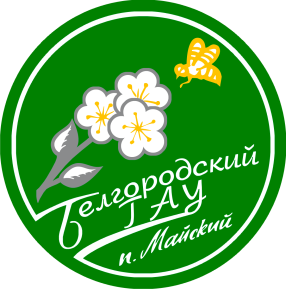 Эту статью можно прочесть в библиотечном фонде Белгородского ГАУ
Григорьев А.И. Значение полёта Ю.А. Гагарина для становления космической медицины / А.И. Григорьев // Вестник Российской академии наук. – 2011. - №4. – С. 357-363
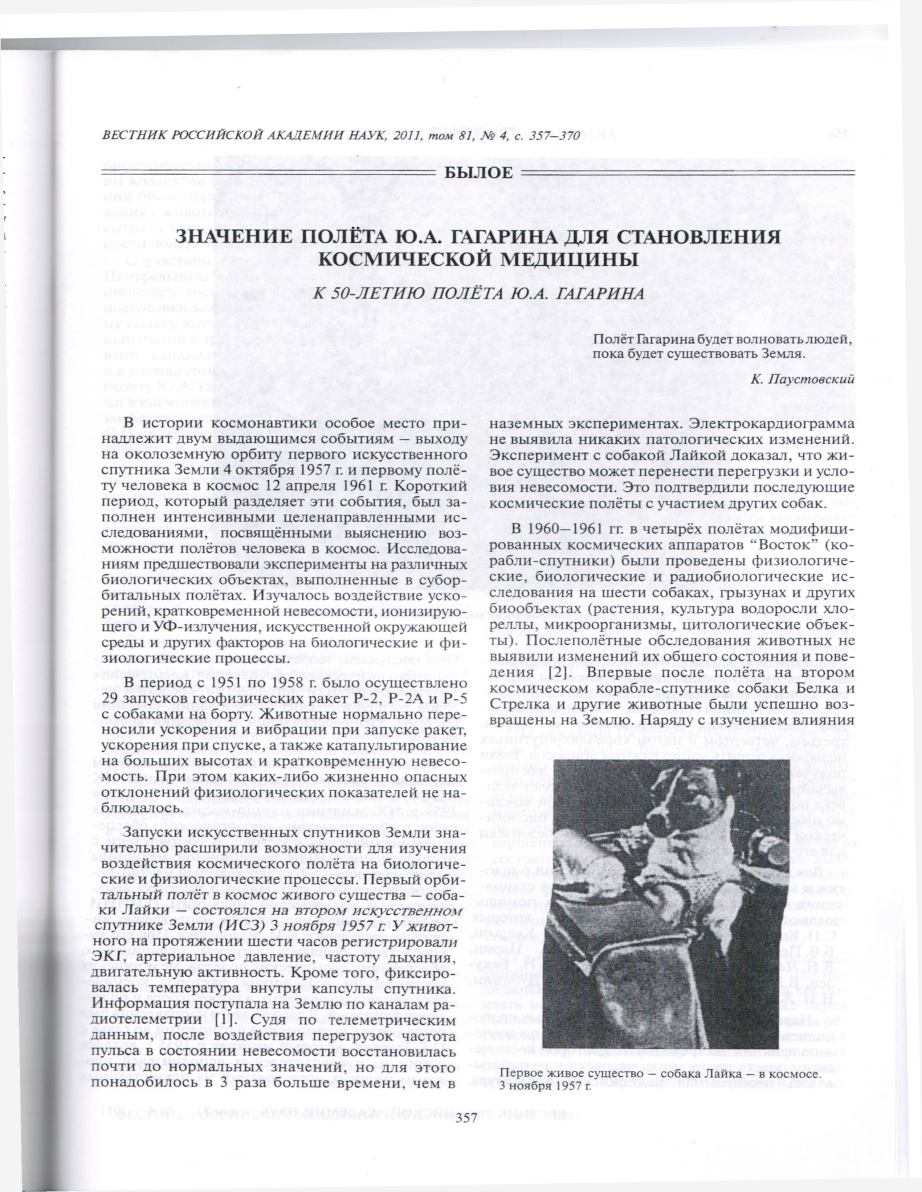 В статье Григорьева А.И. рассказывается об исследованиях в космической области, о том как подбирался состав космонавтов, как шла подготовка к полёту
Королёв и Гагарин. Имена этих людей навсегда останутся в истории. Вместе – пионер ракетостроения и космонавтики и первый человек, совершивший полет в космическое пространство
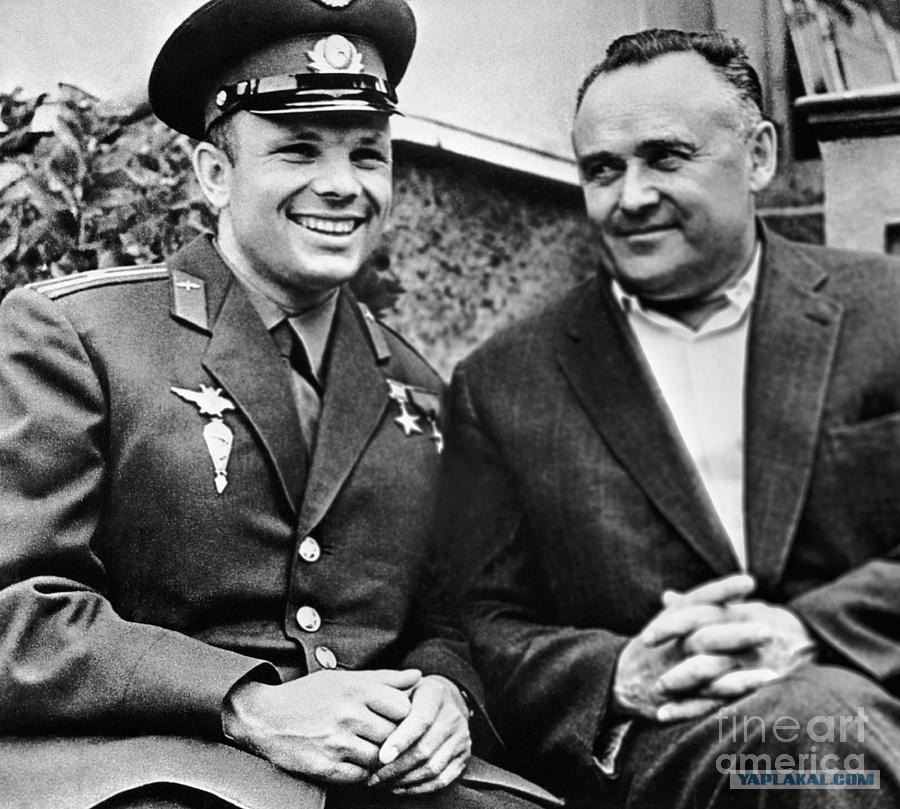 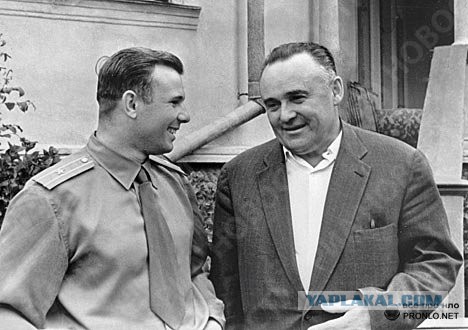 Королёва и Гагарина объединяли самоотверженный труд и яркое горение до самой смерти, в расцвете творческих сил и в пору новых великих замыслов
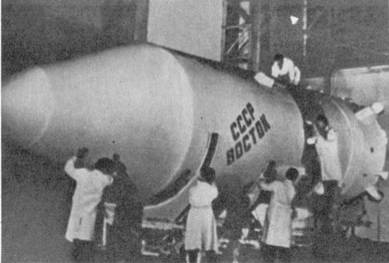 Космический корабль «Восток»
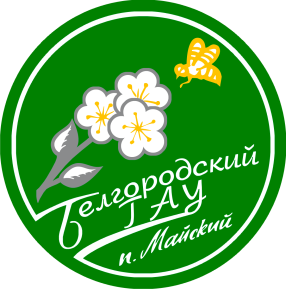 Эта книга находится в 
библиотечном фонде Белгородского ГАУ
О-6 Ш 90 Штерн М.И. Космос – Земле / М.И. Штерн. – М.: Издательство «Наука», 1976. – 183 с.
Данная книга знакомит читателей с важнейшими результатами научных исследований, осуществляемых в космосе, с конструкцией и назначением различных космических аппаратов, с использованием космической техники для нужд навигации
Старт корабля «Восток-1» был произведён в 09:07 12 апреля 1961 года по московскому времени с космодрома Байконур. Выполнив один оборот вокруг Земли на 108 минуте, корабль завершил плановый полёт (на одну секунду раньше, чем было запланировано). Позывной Гагарина был «Кедр»
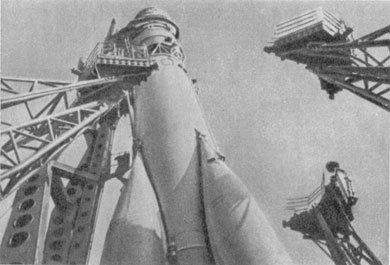 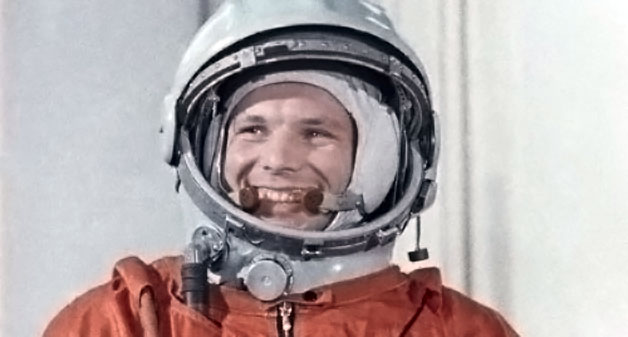 12 апреля 1961 года Юрий Гагарин первым из землян совершил космический полет на корабле «Восток». 
За этот подвиг ему было присвоено звание Героя Советского Союза, а день полета Ю. Гагарина в космос был объявлен праздником  –
 Днём космонавтики
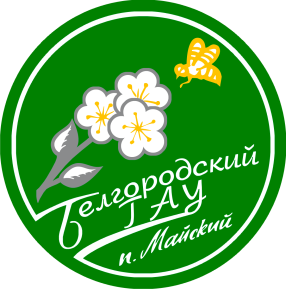 Эту статью можно прочесть в библиотечном фонде Белгородского ГАУ
Губарев В. Юрий Гагарин: «Я чувствовал себя хорошо…» / В. Губарев // Наука и жизнь. – 2011. - №4. – С. 3- 9
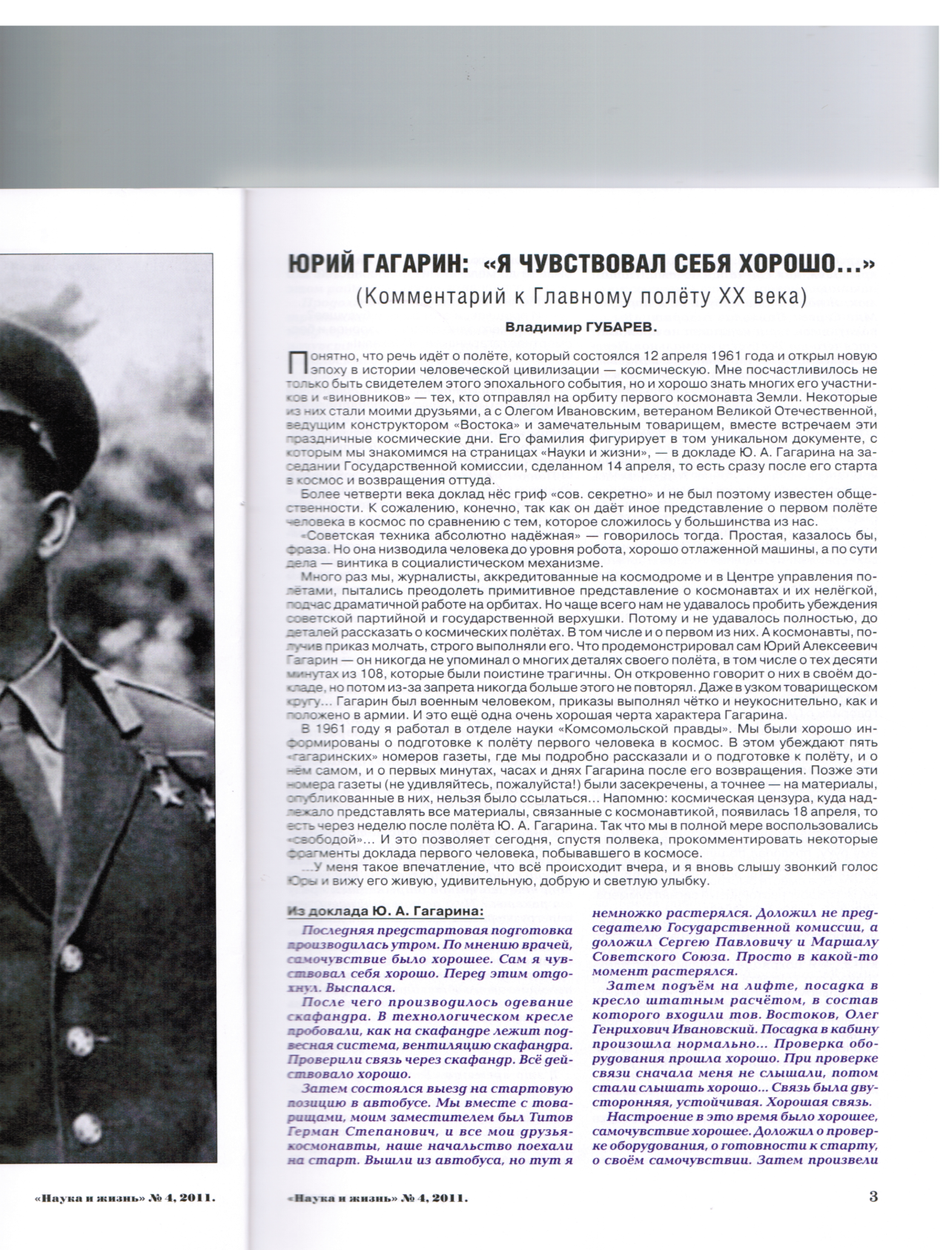 В статье В. Губарева, Юрий Гагарин описывает свой полет и последующие после него события (признание, уважение и гордость за первого космонавта, который покорил открытое космическое пространство)
Памятник места приземления первого космонавта Ю.А. Гагарина
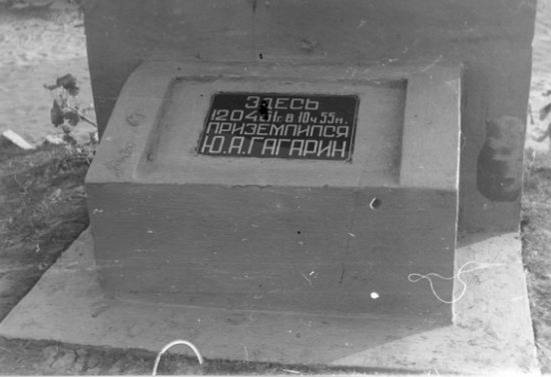 Слава первого в мире космонавта
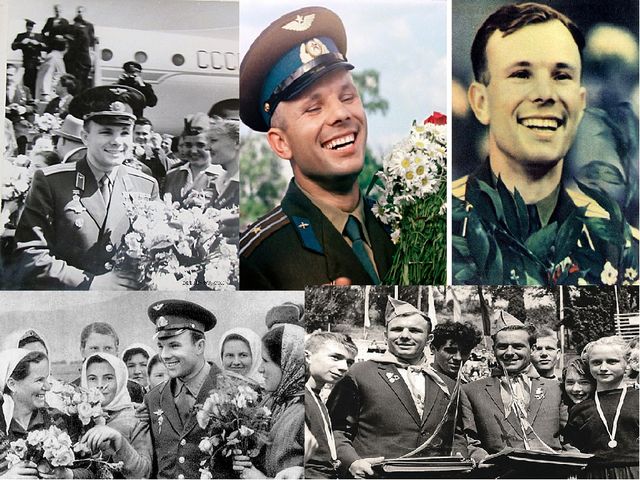 108 минут полёта навсегда изменили жизнь
 Юрия Гагарина. 
Лётчик истребительного авиационного полка в одночасье стал
 одним из самых
 знаменитых людей в мире
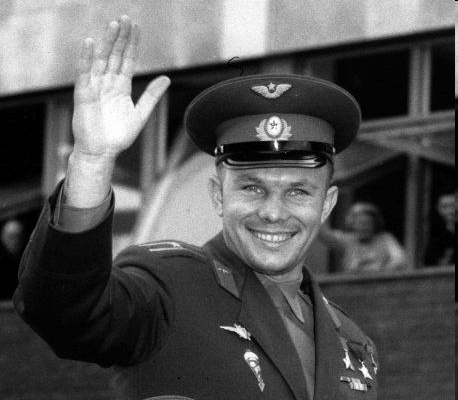 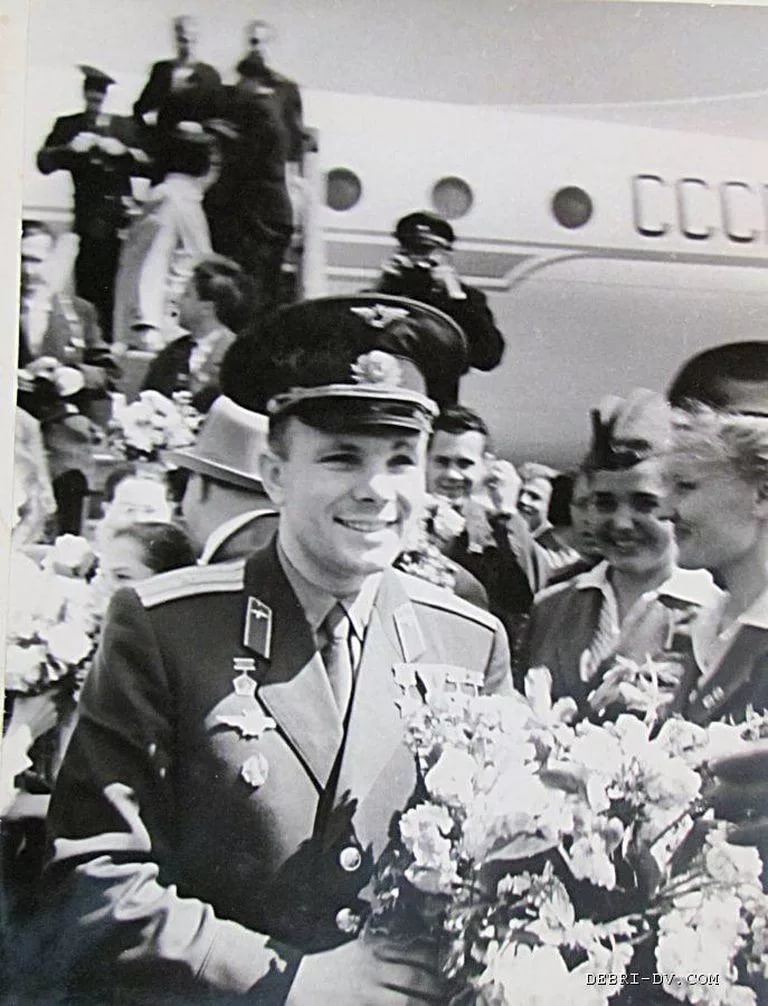 Настолько велико было желание советских людей встретиться с первым космонавтом, что в течение трёх лет встречи и поездки отнимали у Юрия Гагарина большую часть времени
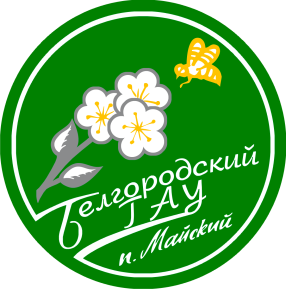 Эту статью можно прочесть в библиотечном фонде Белгородского ГАУ
Мальцева Л. День, который вошёл в века / Л. Мальцева // Родина. – 2011. - №4. – С. 26-27
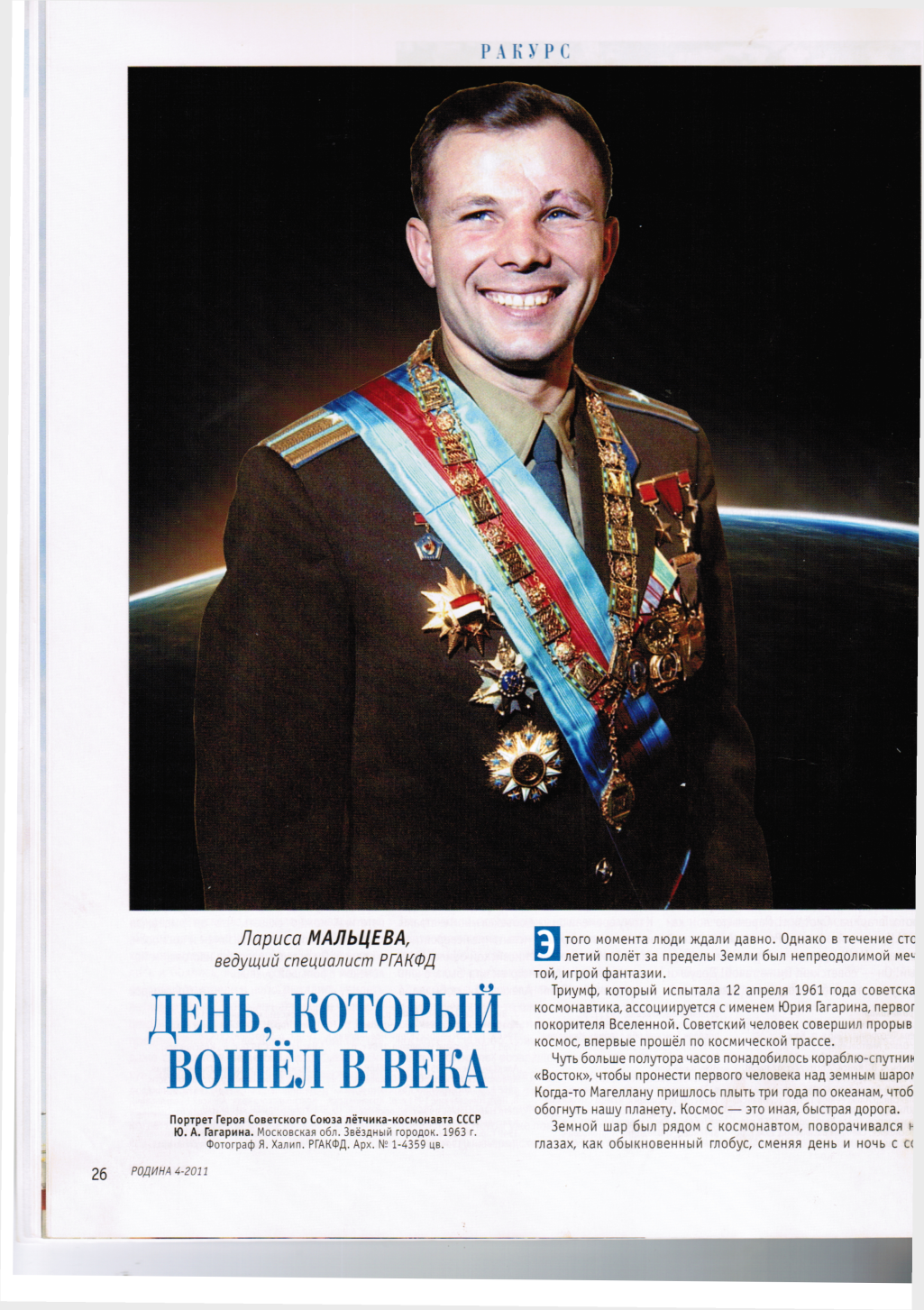 Этого момента люди ждали давно. Однако в течение столетий полёт за пределы Земли был непреодолимой мечтой, игрой фантазии. Триумф, который испытала советская космонавтика, ассоциируется с именем
 Юрия Гагарина, первого покорителя Вселенной
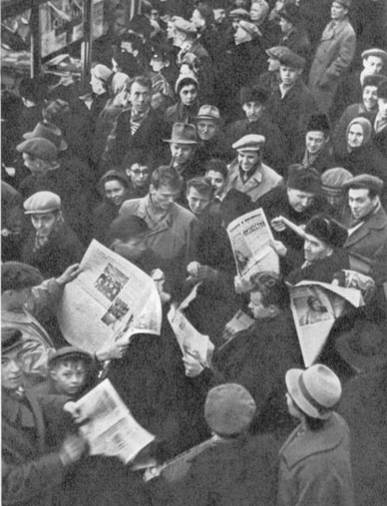 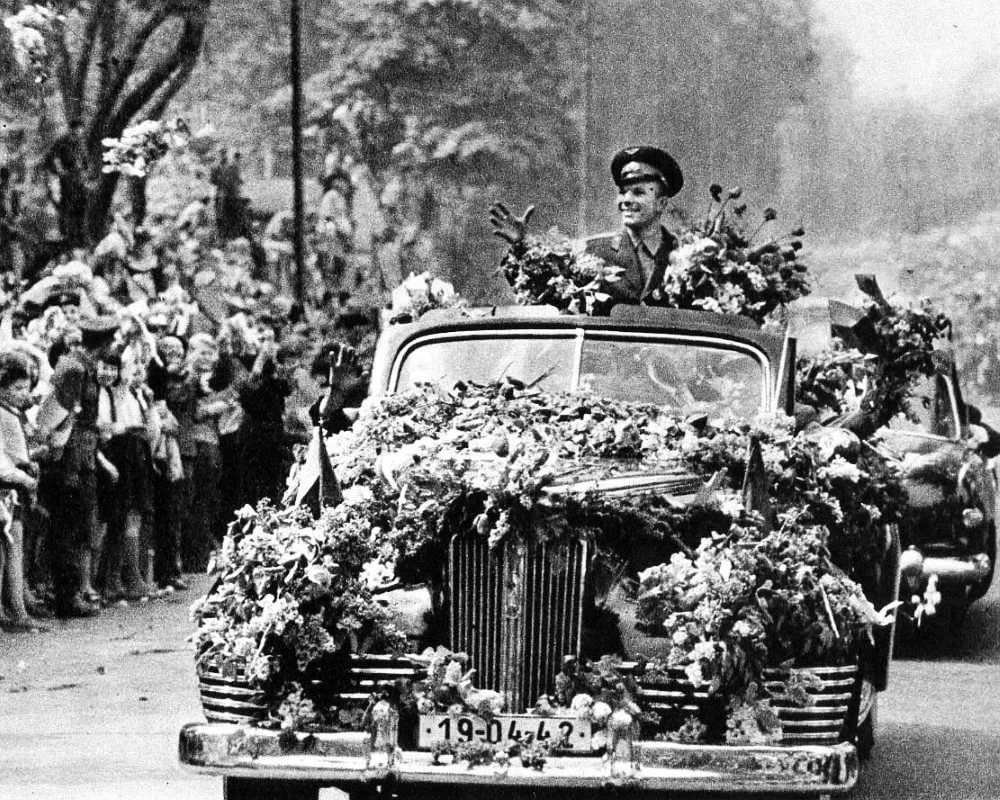 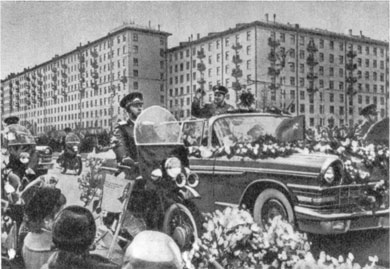 12 апреля 1961 года. 
У газетного киоска
Торжественный кортеж на улицах Москвы
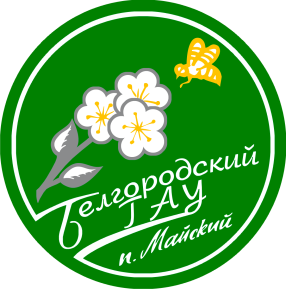 Эту статью можно прочесть в библиотечном фонде Белгородского ГАУ
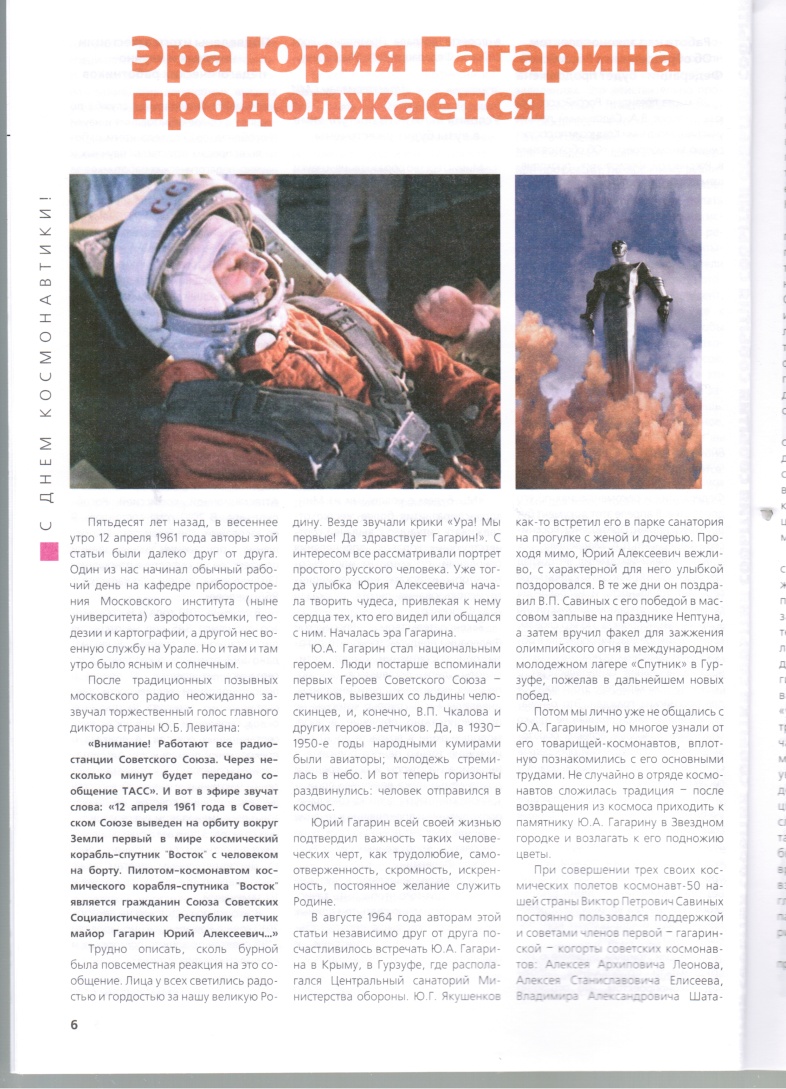 Савиных В.П., Якушенков Ю.Г.  Эра Юрия Гагарина продолжается / В.П.Савиных, Ю.Г. Якушенков  // Высшее образование сегодня. -  №4.- 2011.-   С.6-7
В статье В.П. Савиных рассказывается о первом полёте в открытое пространство 
Юрия Алексеевича Гагарина. Подробно рассматривается его жизнь после столь знаменательного события
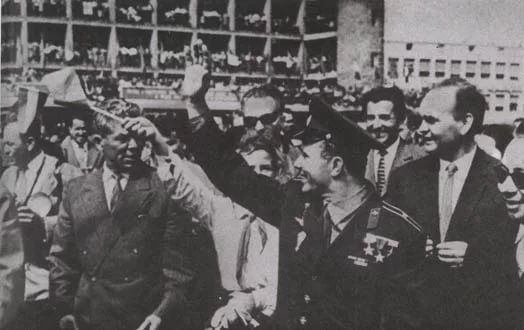 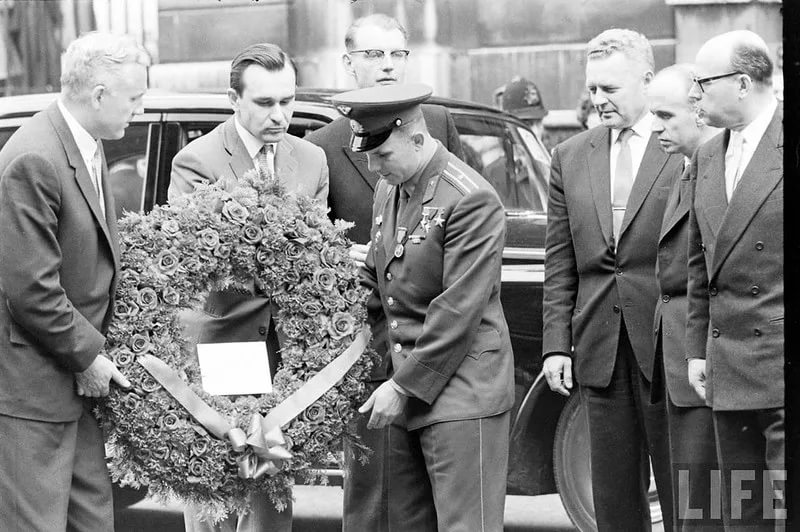 Встреча
 Ю.А. Гагарина 
на аэродроме в Будапеште
Ю.А. Гагарин в Лондоне
Первый раз Ю.А. Гагарин приехал в Калугу 
13 июня 1961 года. Сначала он возложил цветы к могиле основоположника космонавтики 
К.Э. Циолковского,
 потом заложил первый камень в основание музея истории космонавтики, выступил на многолюдном митинге, где ему был вручен диплом
 Почетного гражданина 
г. Калуги
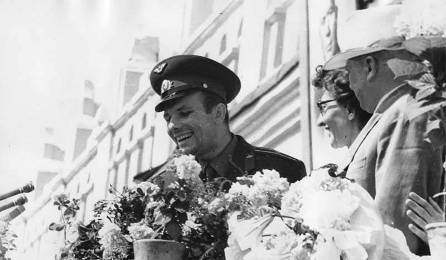 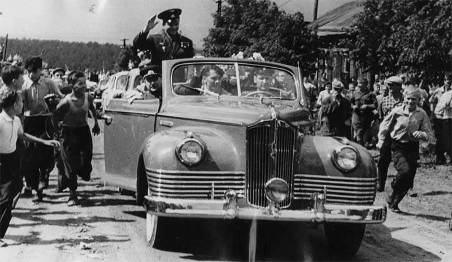 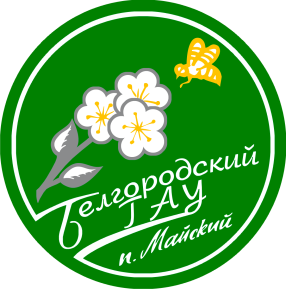 Эту статью можно прочесть в библиотечном фонде Белгородского ГАУ
Алексеев Ю. Любимец планеты / Ю. Алексеев // Студенческий меридиан. – 2011. - №4. – С.22-25
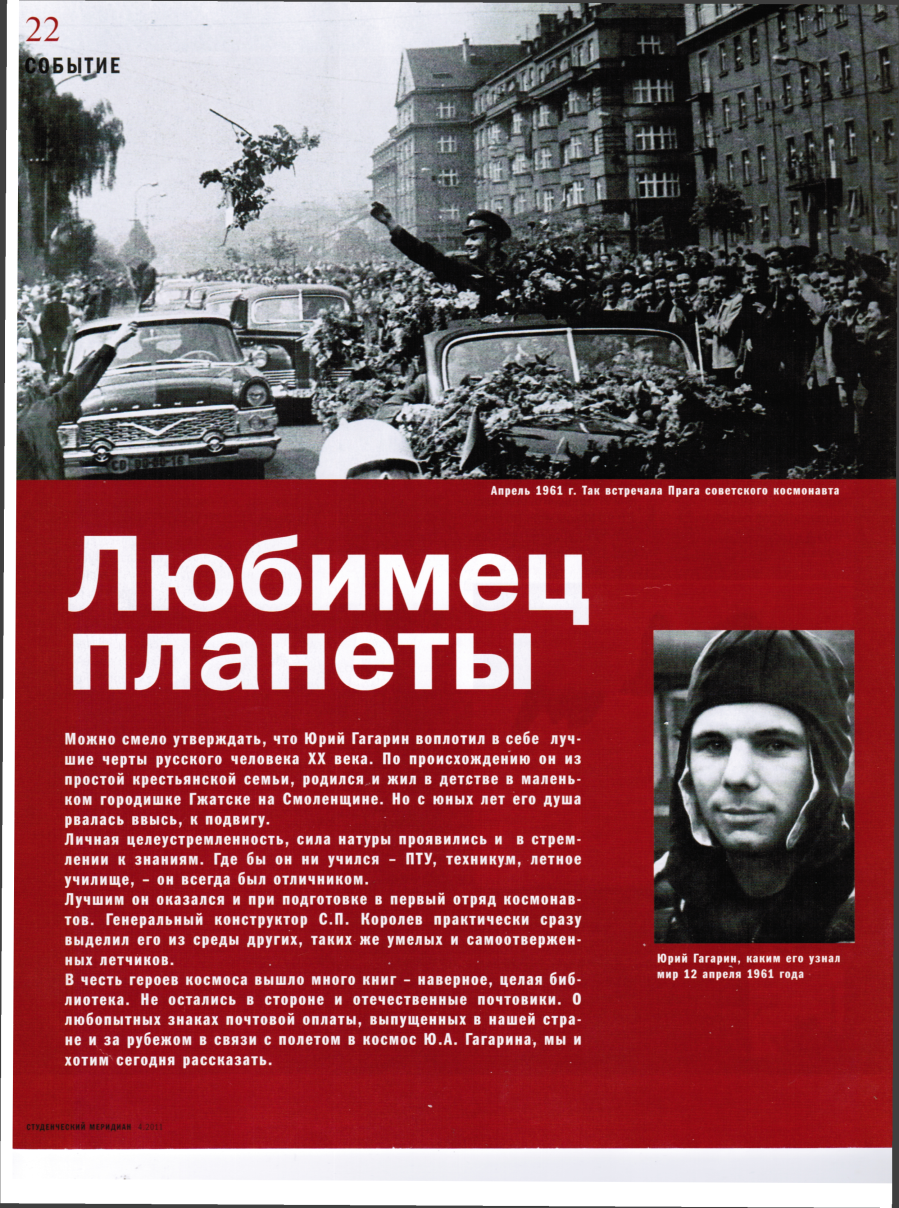 Можно смело утверждать, что Юрий Гагарин воплотил в себе лучшие черты русского человека 20 века. В честь героев космоса вышло много книг. Не остались в стороне и отечественные почтовики, выпустившие марки в честь первого космонавта
В 1966 году Юрия Гагарина избрали Почетным членом Международной академии астронавтики, а в 1964 году он был назначен командиром отряда советских космонавтов
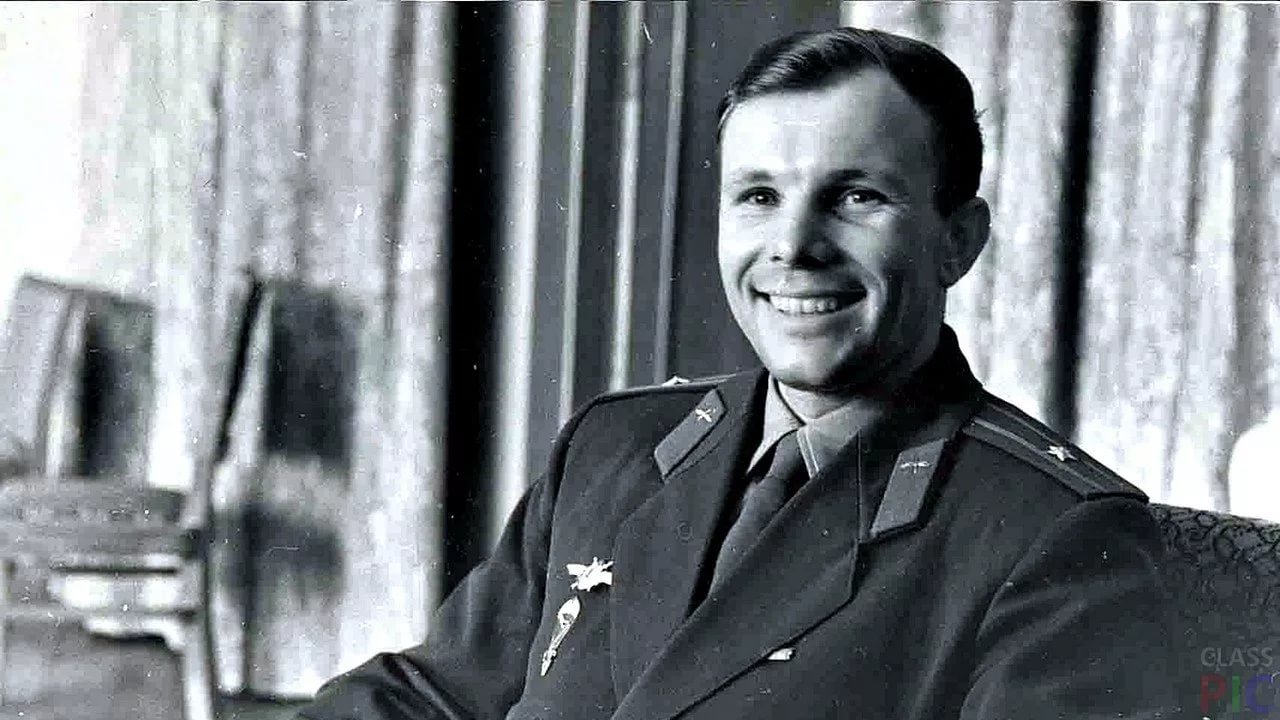 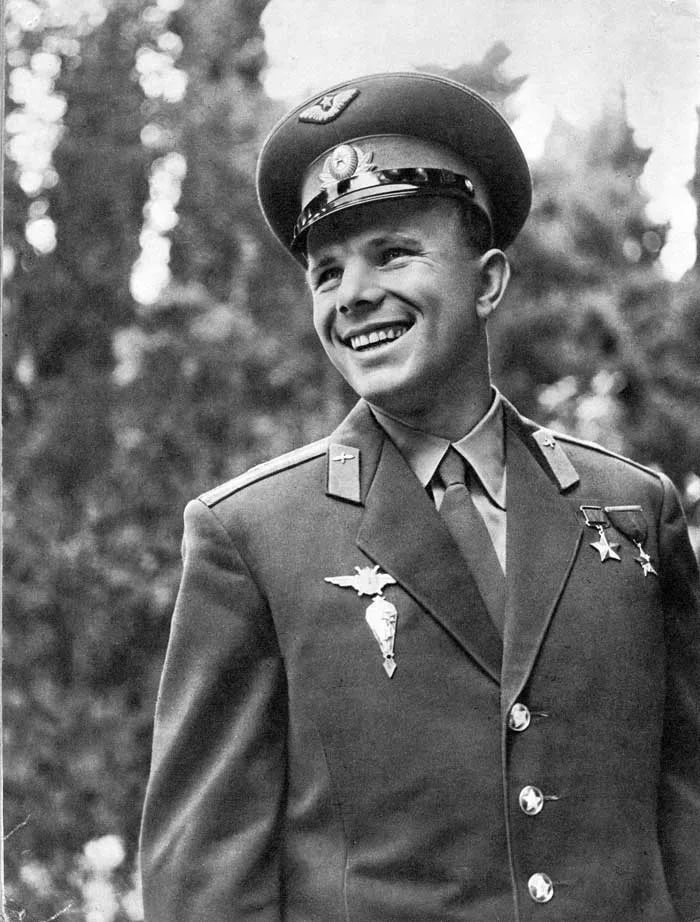 В июне 1966 года
 Юрий Гагарин уже приступил к тренировкам по программе «Союз». 
Он был назначен дублером Комарова, который совершил первый полет на новом корабле
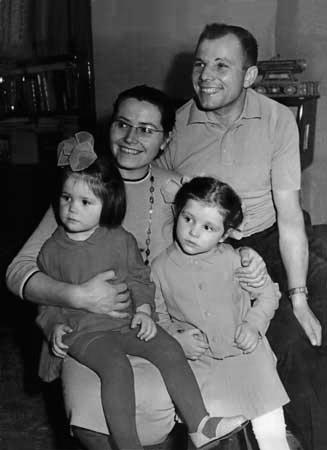 У Юрия Гагарина была 
крепкая семья. Он женился на 
Валентине Ивановне Горячевой, 
которая стала его верным соратником на многие года. 
В их семье выросли 
две дочери - Лена и Галя
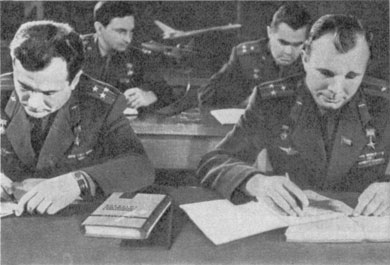 17 февраля 1968 года
 Юрий Алексеевич защитил дипломный проект в
 Военно-воздушной инженерной академии
 имени Н.Е. Жуковского. 
Государственная экзаменационная комиссия присвоила полковнику Ю.А. Гагарину квалификацию
 «лётчик-инженер-космонавт»
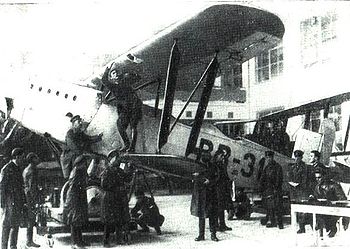 Трагическая гибель 
Юрия Алексеевича Гагарина
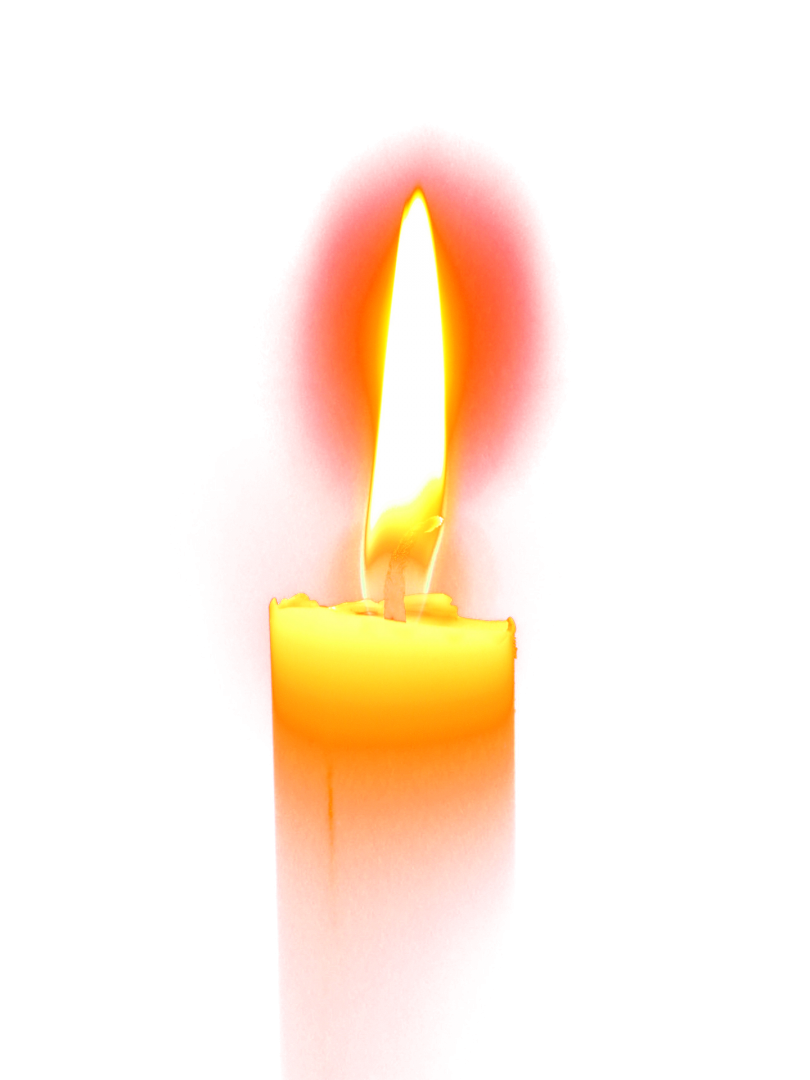 27 марта 1968 года Ю. А. Гагарин погиб при невыясненных обстоятельствах вблизи деревни Новосёлово, Киржачского района Владимирской области во время одного из тренировочных полётов, вместе с военным лётчиком В. С. Серёгиным
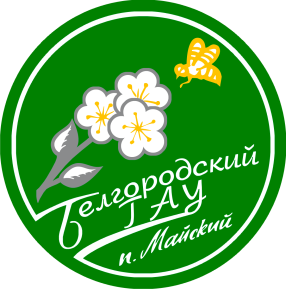 Эту статью можно прочесть в библиотечном фонде Белгородского ГАУ
Аннинский Л. Цена улыбки / Л.Аннинский // Родина. – 2012. - №2. – С. 26
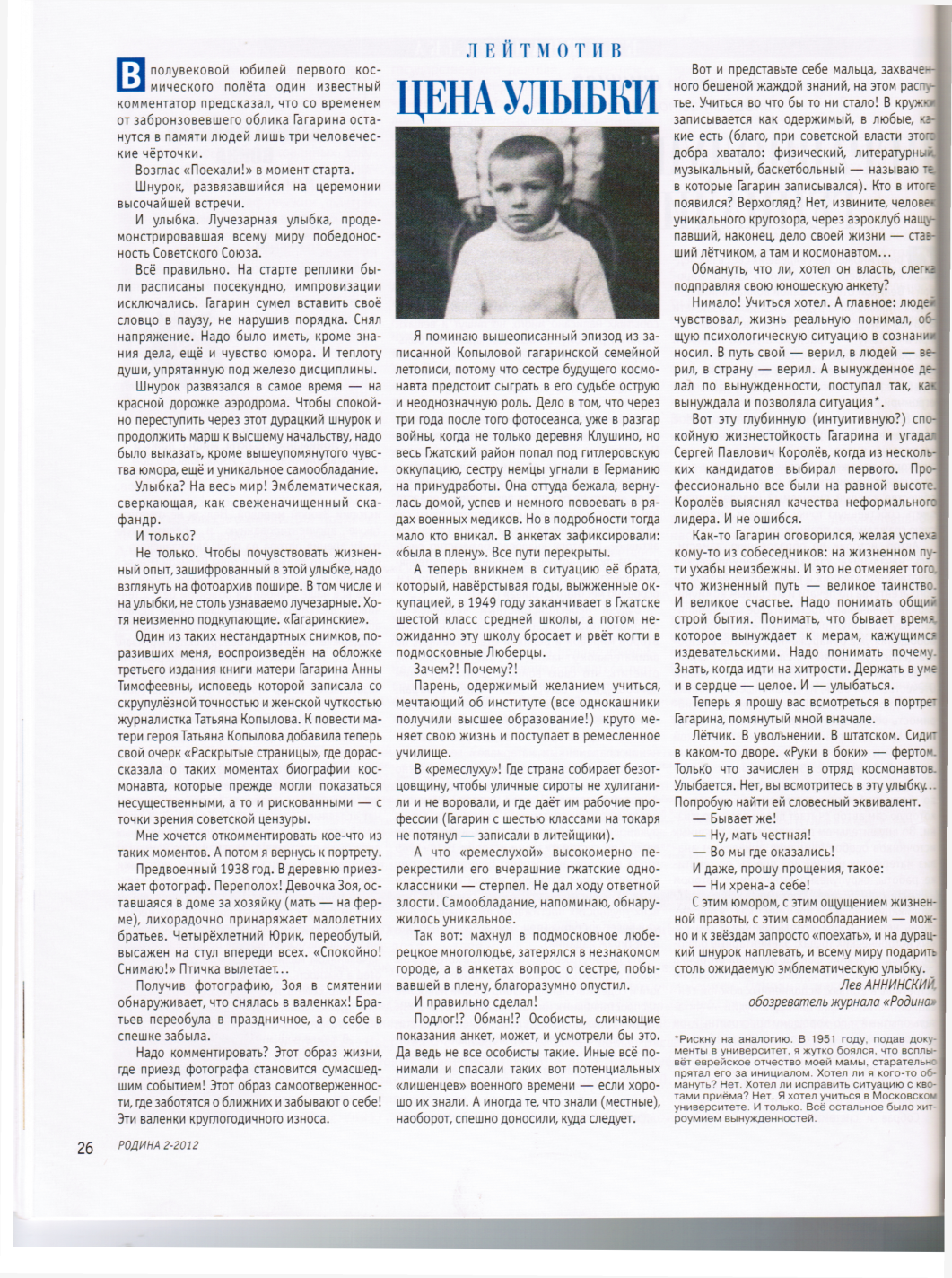 В полувековой юбилей первого космического полёта один известный комментатор предсказал, что со временем от забронзовевшего облика Гагарина останутся в памяти людей лишь три человеческие чёрточки. Возглас «Поехали!» в момент старта
Для расследования катастрофы была создана Государственная комиссия, но после многомесячной работы она не смогла однозначно объяснить причины трагедии.
 По сей день причины и обстоятельства катастрофы являются невыясненными. Существует ряд противоречивых версий случившегося
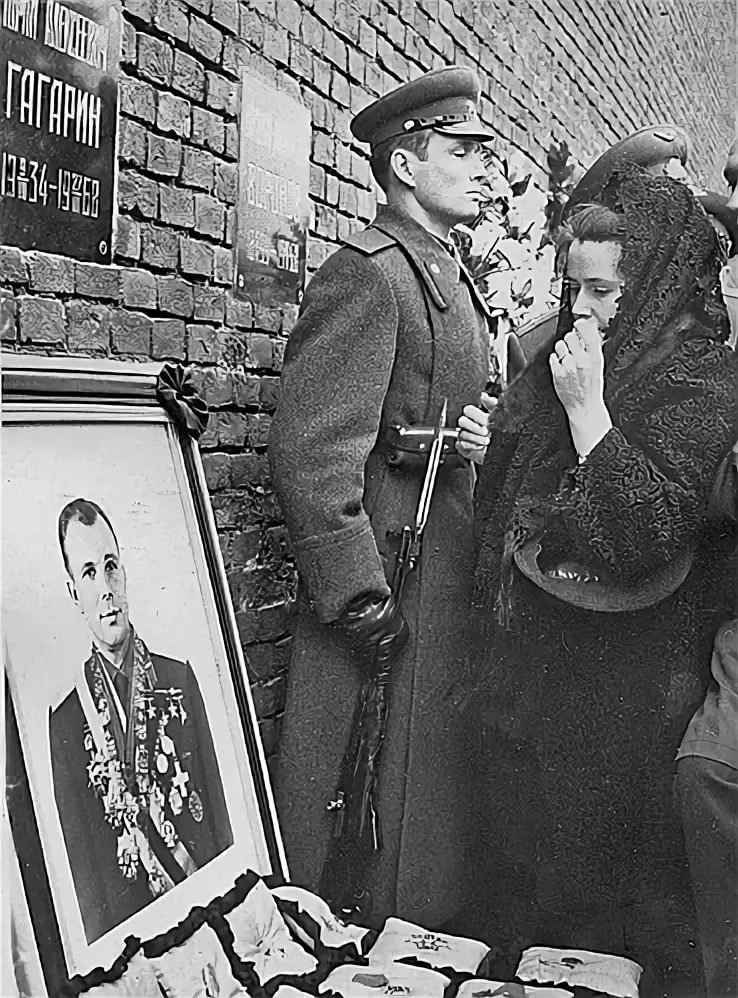 Похоронен Юрий Гагарин у Кремлёвской стены 
на Красной площади
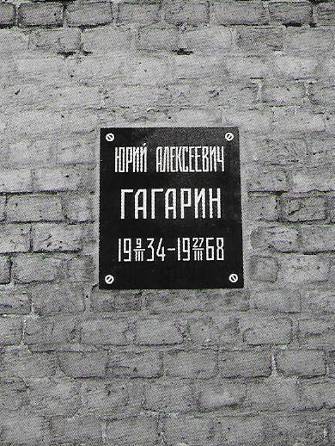 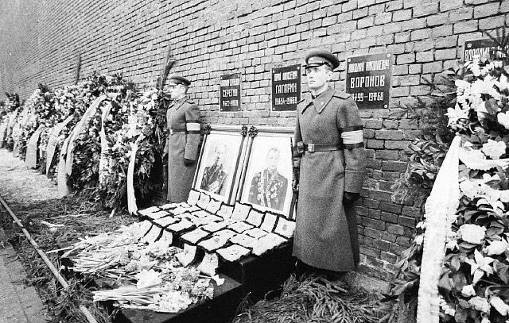 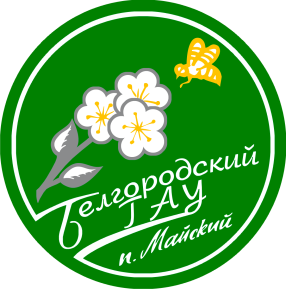 Эту статью можно прочесть в библиотечном фонде Белгородского ГАУ
Губарев В. Эпоха Гагарина / В. Губарев // Российская федерация сегодня. – 2011. - №7. – С. 20-25
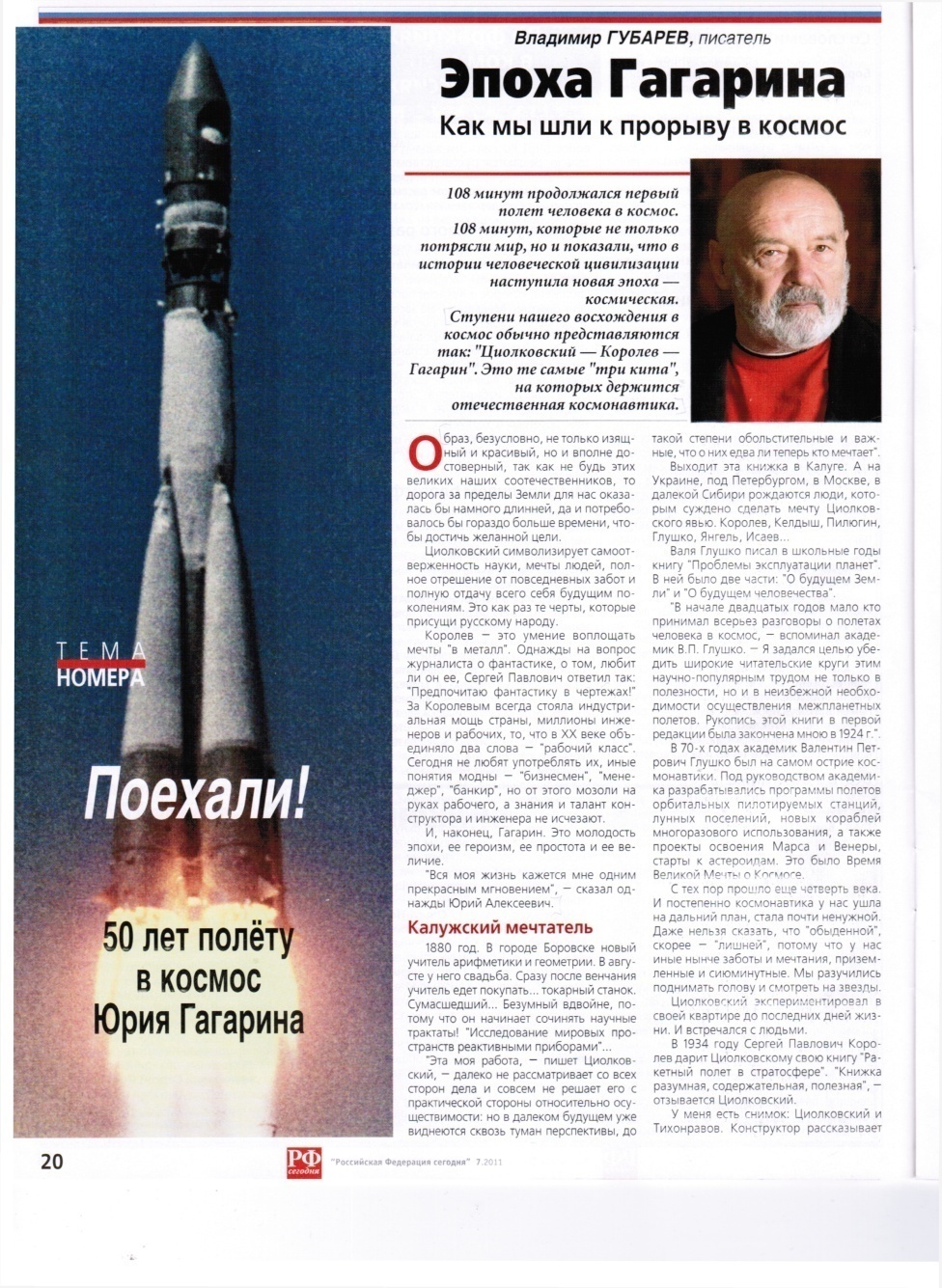 108 минут продолжался первый полет в космос. 108 минут, которые не только потрясли мир, но и показали, что в истории человеческой цивилизации наступила новая
 эпоха – космическая
Юрий Гагарин был избран почётным гражданином городов: Калуга, Новочеркасск, Люберцы, Сумгаит, Смоленск, Винница, Севастополь, Саратов, Комсомольск-на-Амуре, Тюмень (СССР); Оренбург (Россия); София, Перник, Пловдив (Болгария); Афины (Греция); Фамагуста, Лимасол (Кипр); Сен-Дени (Франция); Тренчьянске Теплице (Чехословакия)
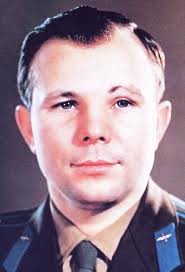 Юрию Алексеевичу Гагарину были вручены золотые ключи от ворот городов Каир и Александрия (Египет).                                                    Самый южный в Европе памятник Гагарину расположен на Крите (Греция) в музее 
Homo Sapiens в нескольких километрах от пещеры, где, по преданию, родился Зевс
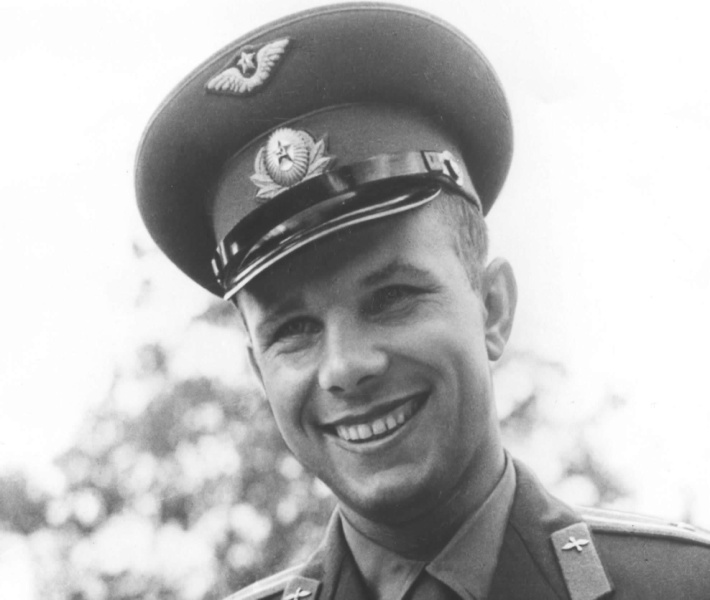 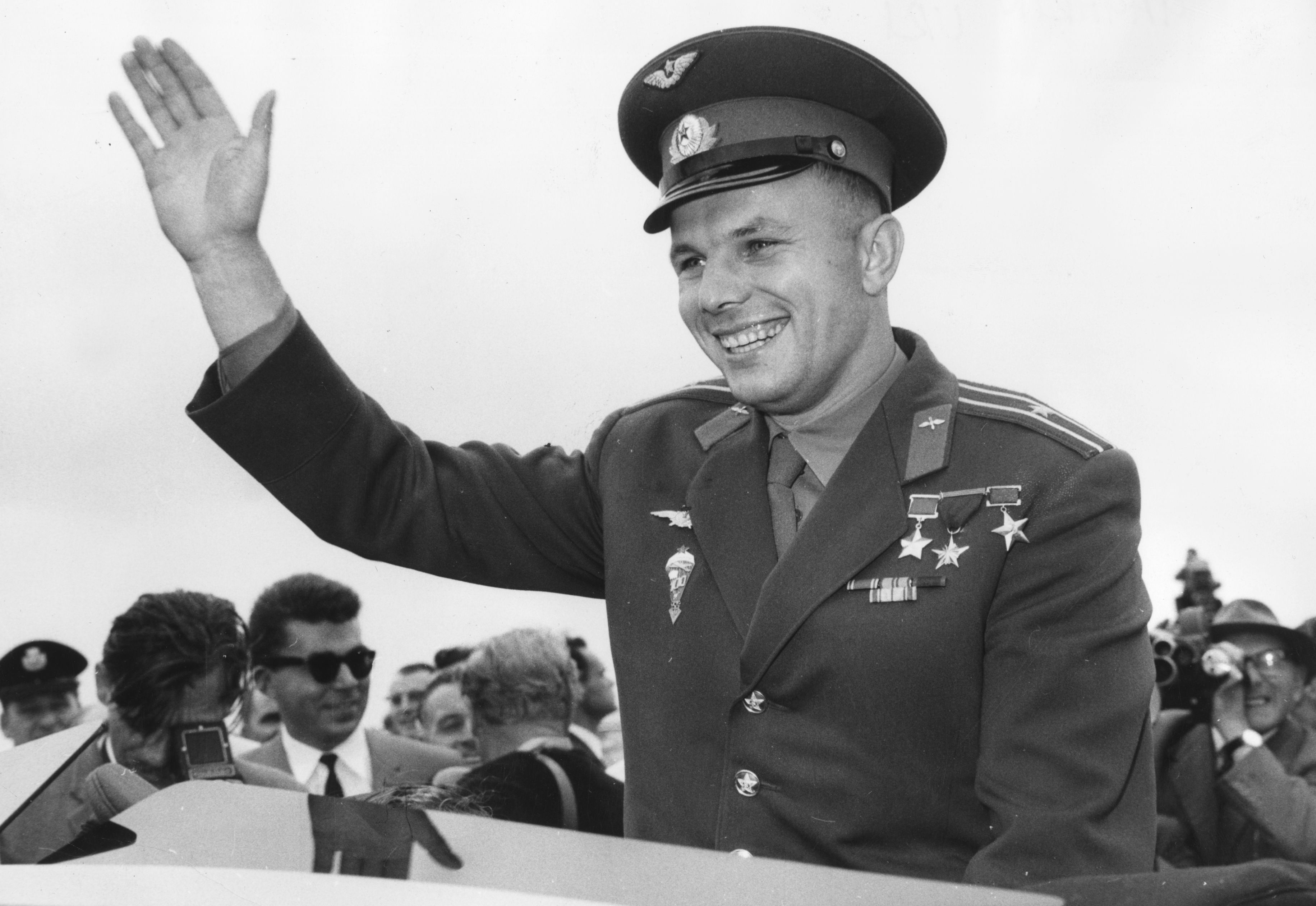 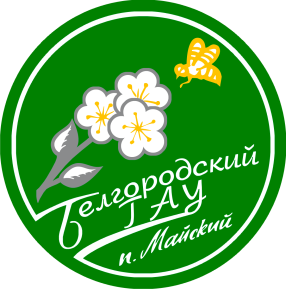 Эту статью можно прочесть в библиотечном фонде Белгородского ГАУ
Он сказал: «Поехали!» // Отечество. – 2004. - №3. –  С.6-9
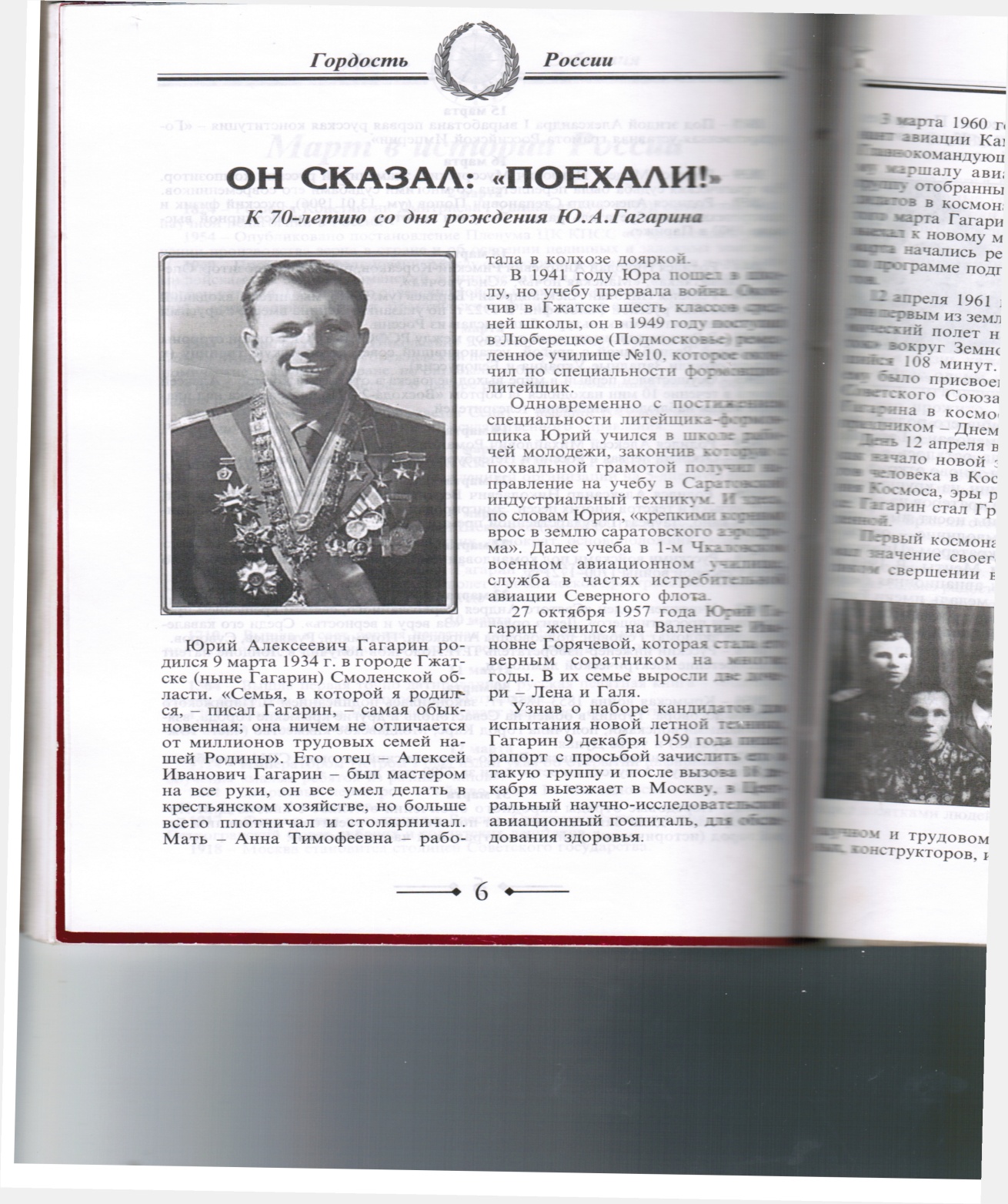 В статье рассказывается о жизни Юрия Гагарина, о том как он пришел в ряды космонавтов. Коротко описывается первый полёт и трагическая гибель Юрия Алексеевича Гагарина
Лётчик-космонавт СССР
 (14 апреля 1961) 
Герой Советского Союза
 (14 апреля 1961) 
Герой Социалистического Труда Чехословацкой Социалистической Республики (28 апреля 1961) 
Герой Социалистического Труда Народной Республики Болгария (23 мая 1961) 
Герой Труда Демократической Республики Вьетнам
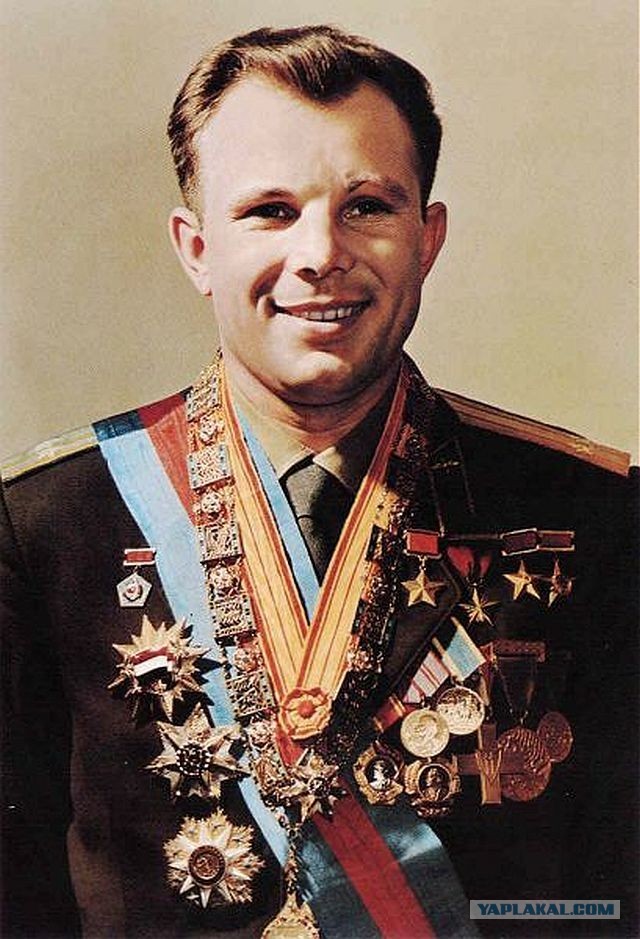 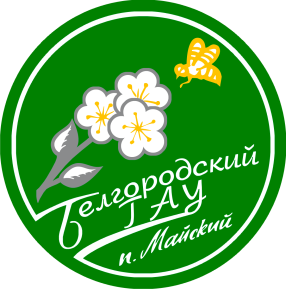 Эта книга находится в библиотечном фонде Белгородского ГАУ
Ш4Р7 С79 Степанов В.А. Юрий Гагарин / В.А. Степанов. - М.: Молодая гвардия, 1987. - 335 с.
Книга построена на обширном документальном материале, важное место в котором занимают свидетельства близких друзей и соратников Юрия Гагарина, а также собственные воспоминания автора, лично знавшего первопроходца космоса
Памяти
 Ю. Гагарина посвящается…
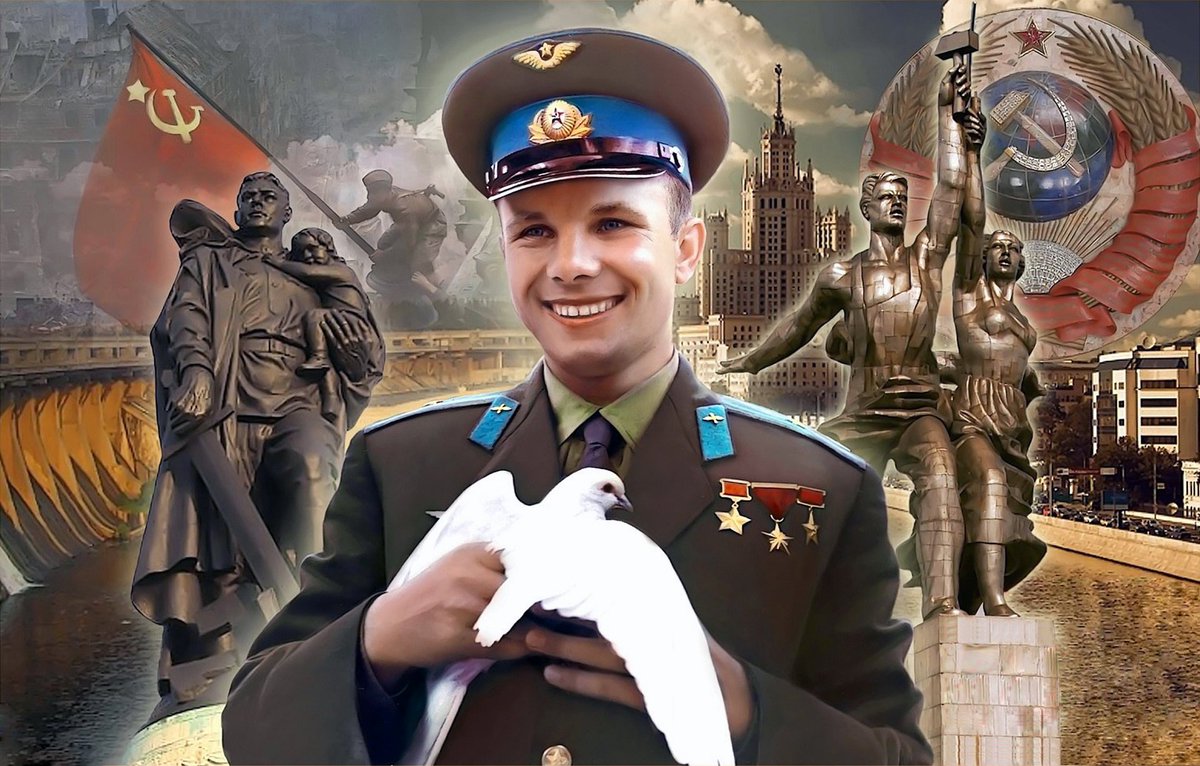 Во многих городах России и других стран существуют улицы, проспекты, площади, бульвары, парки, клубы и школы имени Ю.А. Гагарина
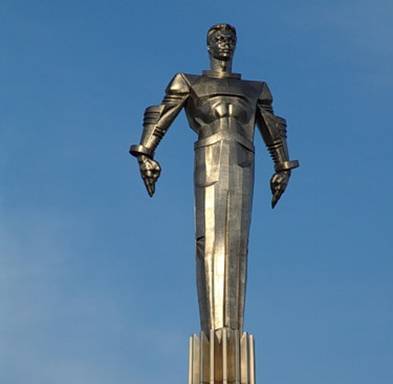 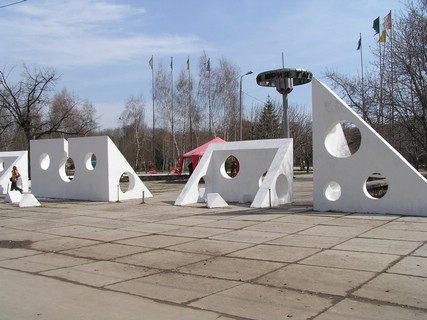 Памятник 
Ю. Гагарину в Москве
Парк им. Ю. Гагарина
 в Самаре
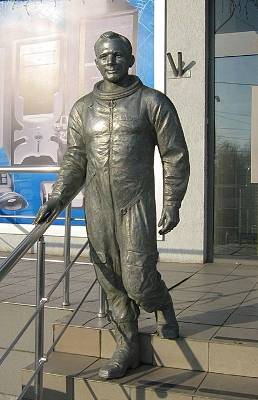 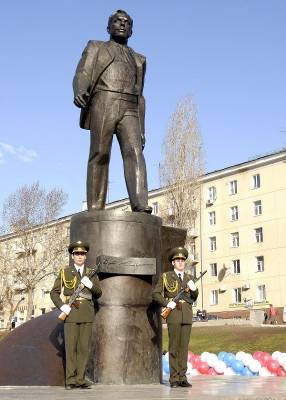 Памятник 
Ю. Гагарину в Саратове
на Набережной Космонавтов
Памятник Ю. Гагарину в Харькове
В честь Юрия Гагарина 
его родной город Гжатск 
был переименован в город Гагарин
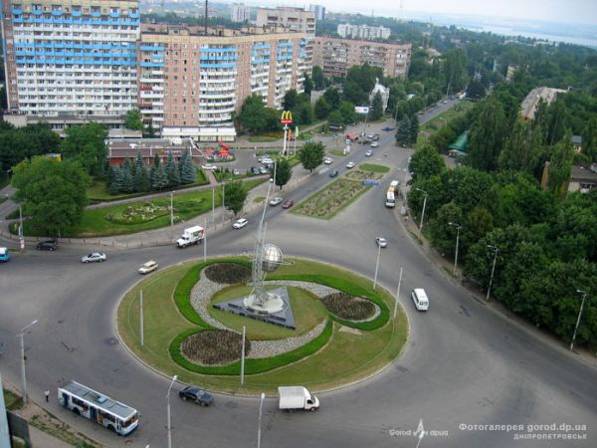 Его имя навсегда осталось в Космосе: один из крупнейших (диаметр 250 км) кратеров на обратной стороне Луны носит имя Гагарин. 
И что символично - он расположен между кратером Циолковский и Морем Мечты
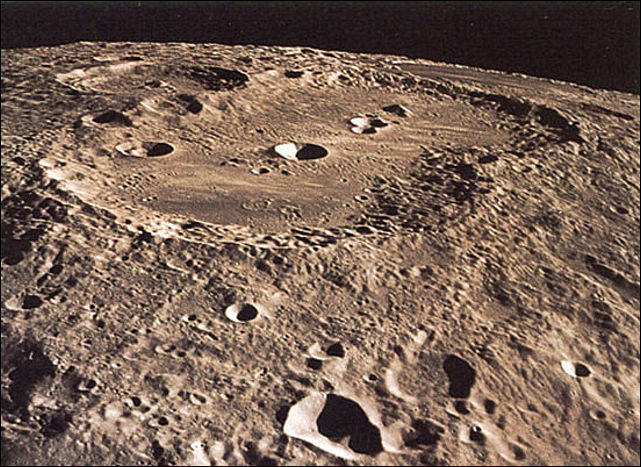 Существует также Кубок Гагарина, главный трофей Континентальной хоккейной лиги
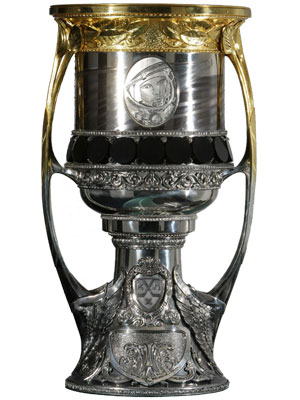 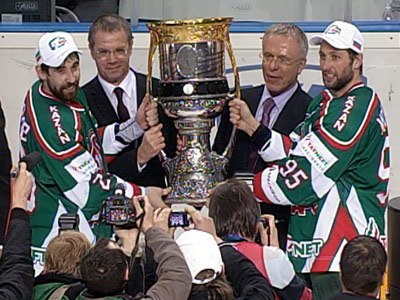 В честь Юрия Гагарина названо 
научно-исследовательское судно 
«Космонавт Юрий Гагарин»
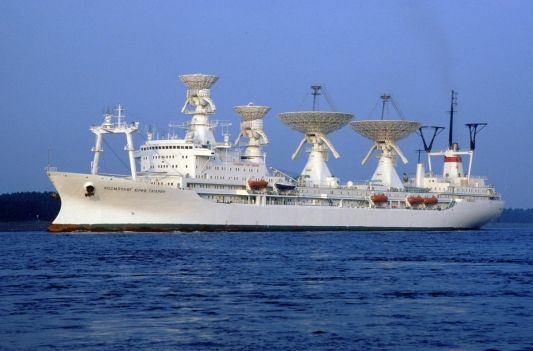 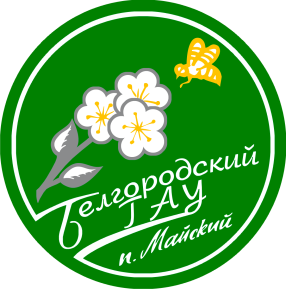 Эта книга находится в библиотечном фонде Белгородского ГАУ
О-6 Д50Дихтярь А. Жизнь – прекрасное мгновенье /А. Дихтярь. - М.: Молодая гвардия, 1975. - 320 с., ил.
Документальная композиция.
 О первопроходце космоса,
 Герое Советского Союза, летчике-космонавте 
Юрии Гагарине рассказывают на страницах этой книги, его близкие, друзья, товарищи по работе. Перед читателем проходит вся яркая и прекрасная жизнь Ю. Гагарина
Имя Ю. Гагарина уже давно стало нарицательным для людей в какой-либо области деятельности наравне с именем мореплавателя Христофора Колумба. Жизненным девизом
 Юрия Гагарина стала фраза, записанная им в дневнике незадолго до гибели,12 марта: 
«Нет у меня сильнее влечения, чем желание летать. Летчик должен летать. Всегда летать»
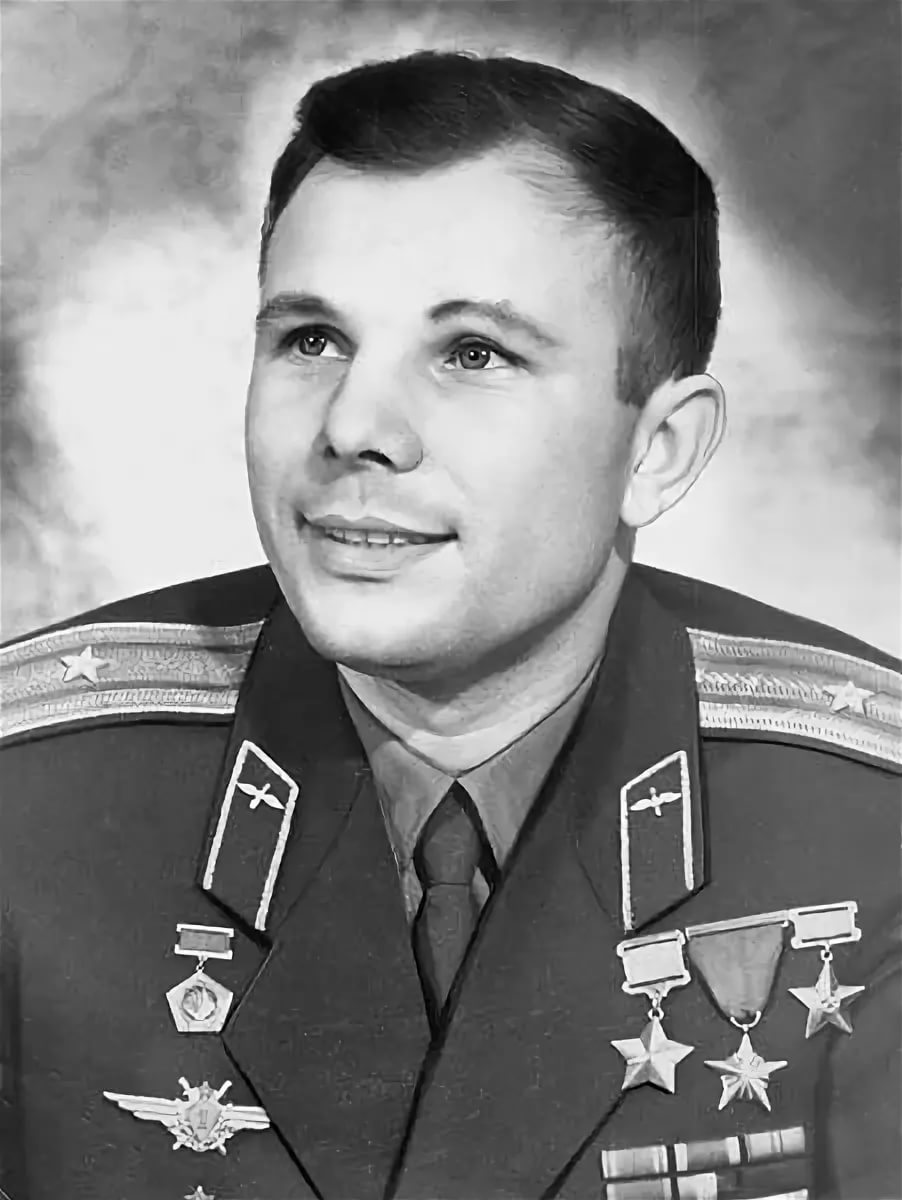 Память о нём 
жива в сердцах людей !
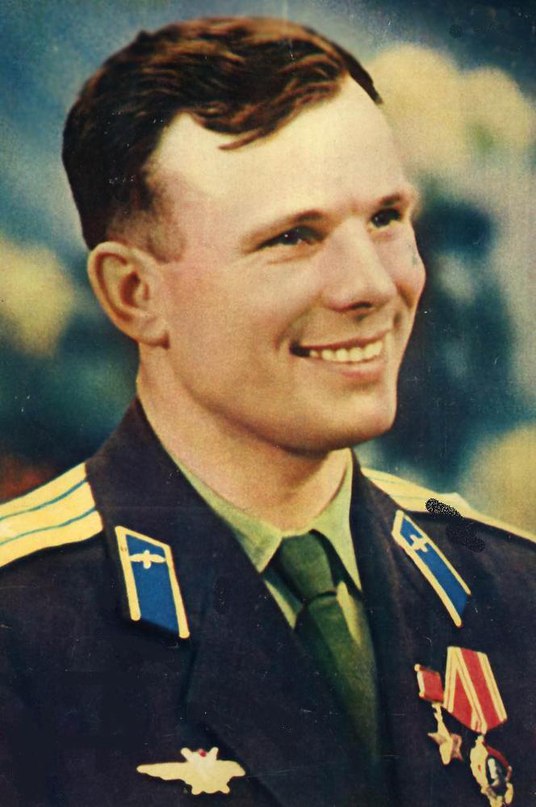 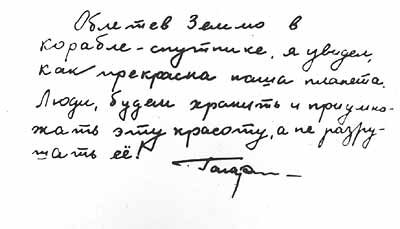